INSTITUTO FRAY JUAN DE ZUMÁRRAGA
2. NOMBRE DEL PROYECTO
“PROHIBIDO PROHIBIR”

SEXTO GRADO DE PREPARATORIA
3. NÚMERO DE EQUIPO
Equipo 3
Asignaturas que intervienen y nombre de los profesores titulares
Problemas Sociales, Políticos y Económicos de México: Enrique Ballesteros
 Literatura mexicana: Abraham Tena
 Psicología: Susana
4. CICLO ESCOLAR 2020-2021
Fecha de inicio: 17 de agosto del 2020

Fecha de término: 17 de mayo del 2021
5. JUSTIFICACIÓN
Como parte del desarrollo del adolescente, se experimentan cambios físicos, psicológicos y sociales que tienen diversas causas, parte de estos cambios tienen que ver con su entorno familiar, social, escolar y están determinadas por condiciones históricos, económicas y políticas concretas; todo esto puede afectar la relación de autoridad con sus padres, profesores y otras figuras de su entorno, que se expresa generalmente en una actitud de rebeldía, cuyos resultados son ocasionalmente negativos para su desarrollo integral, sin embargo al canalizar positivamente sus actitudes de rebeldía se puede obtener un mejor efecto en el estudiante.
6. OBJETIVO GENERAL
Promover en el estudiante una conciencia de los cambios físicos, psicológicos y sociales que experimenta en esa etapa de la vida, a través de un autoanálisis que se exprese y manifieste en la declamación de una poesía o cuento, escrita por ellos mismos, como parte del trabajo en un espacio o taller donde expresen sus emociones  y puedan  canalizar de forma más positiva sus actitudes de rebeldía.
7. OBJETIVO DE CADA ASIGNATURA
9. PREGUNTAS GUÍA
ORGANIZADOR GRÁFICO
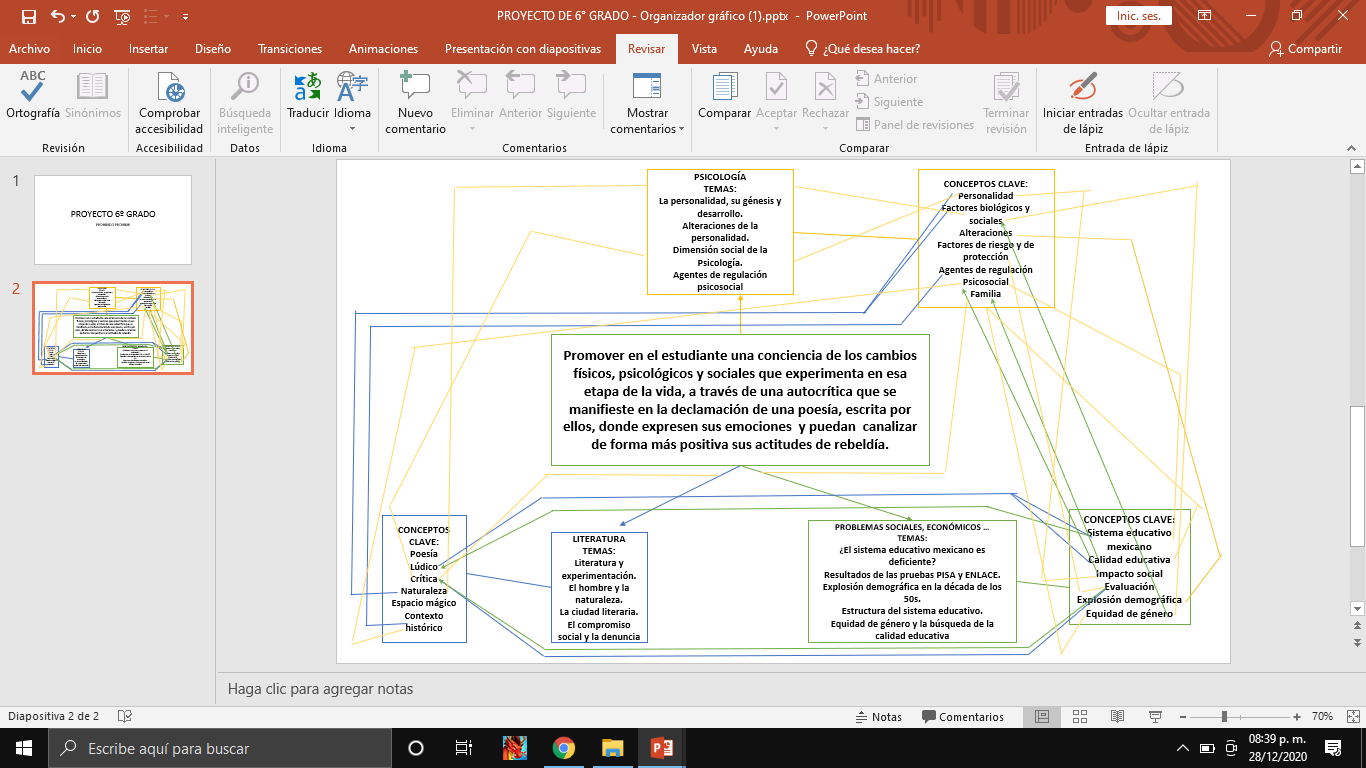 10. ESTRUCTURA INICIAL DE PLANEACIÓN
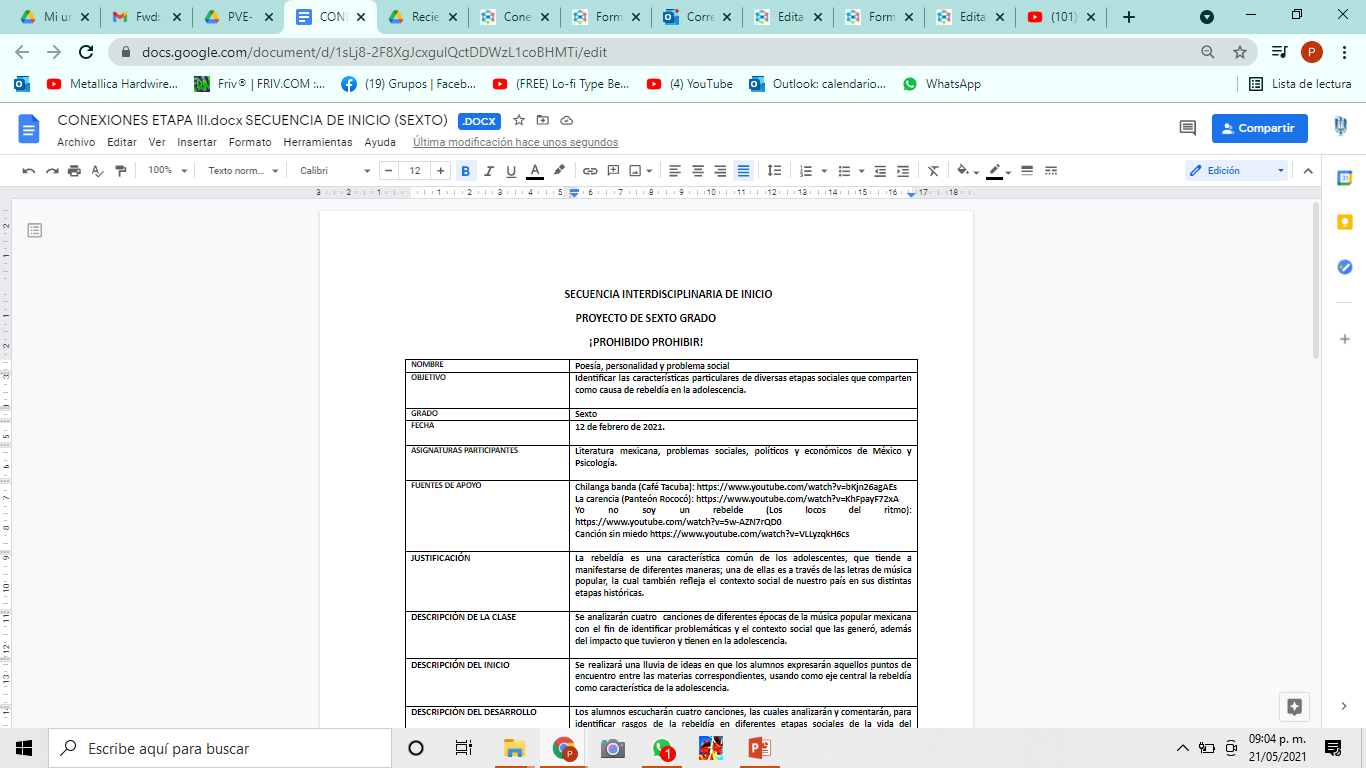 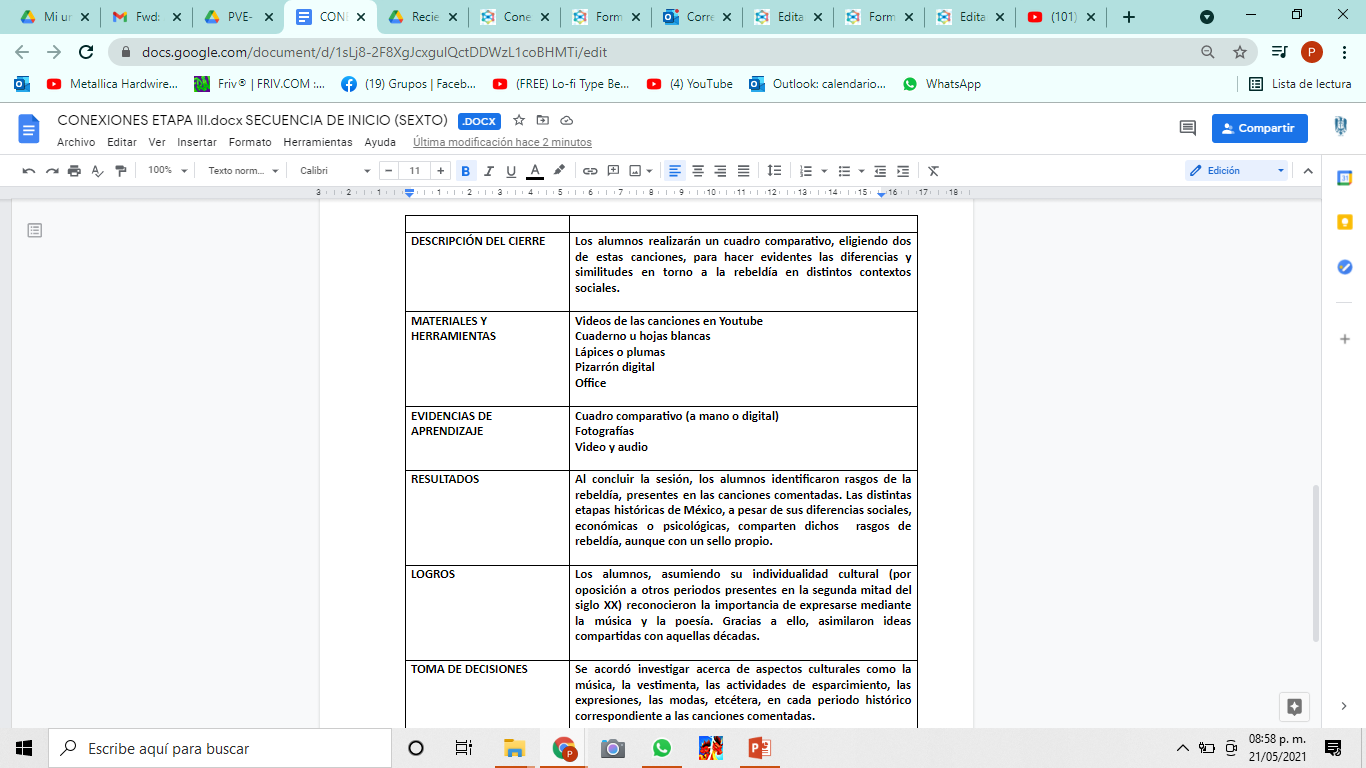 EVIDENCIAS: CLASE INTERDISCIPLINARIA DE INICIOhttps://drive.google.com/file/d/181nSCLsXFdnG2KtvO8Nrq7gC5IgGMnRy/view?usp=sharing
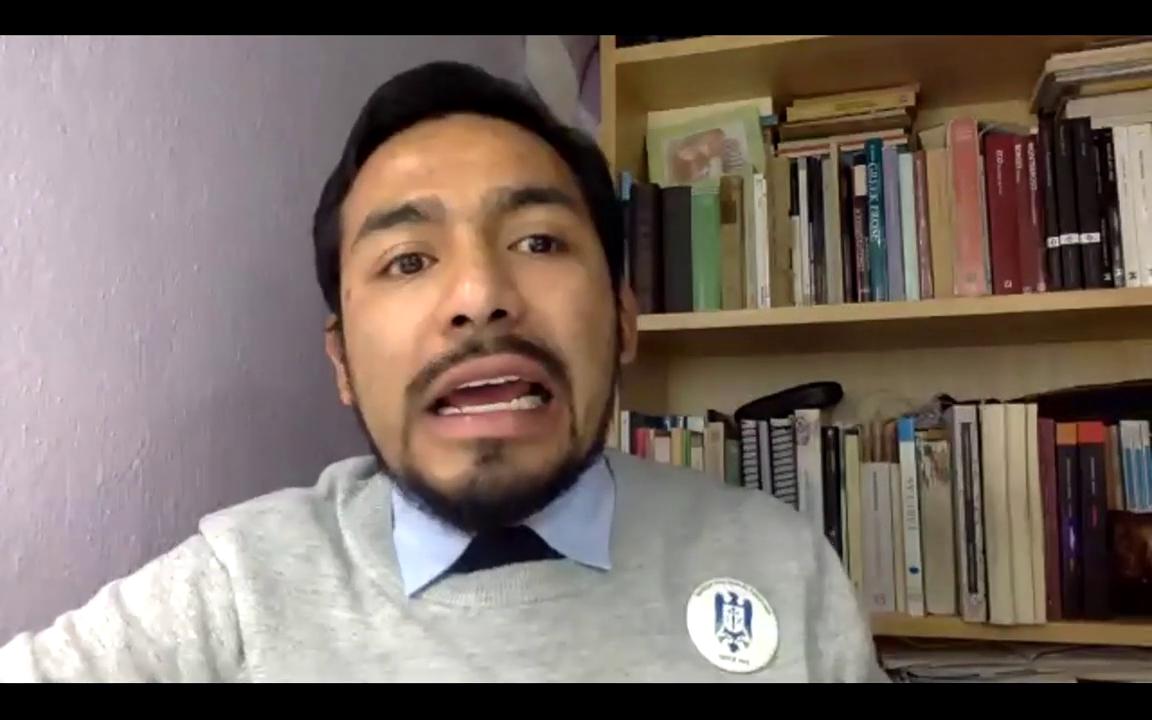 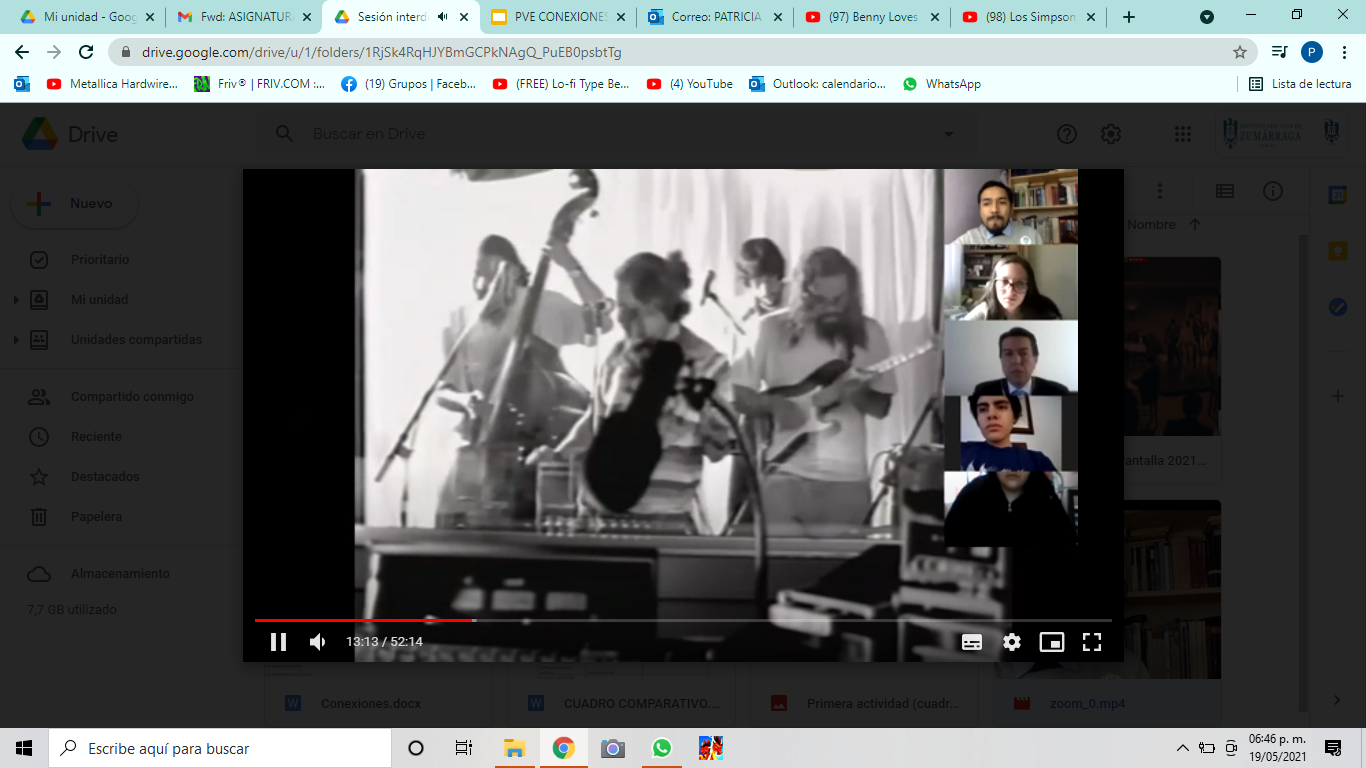 LETRAS DE LAS CANCIONES
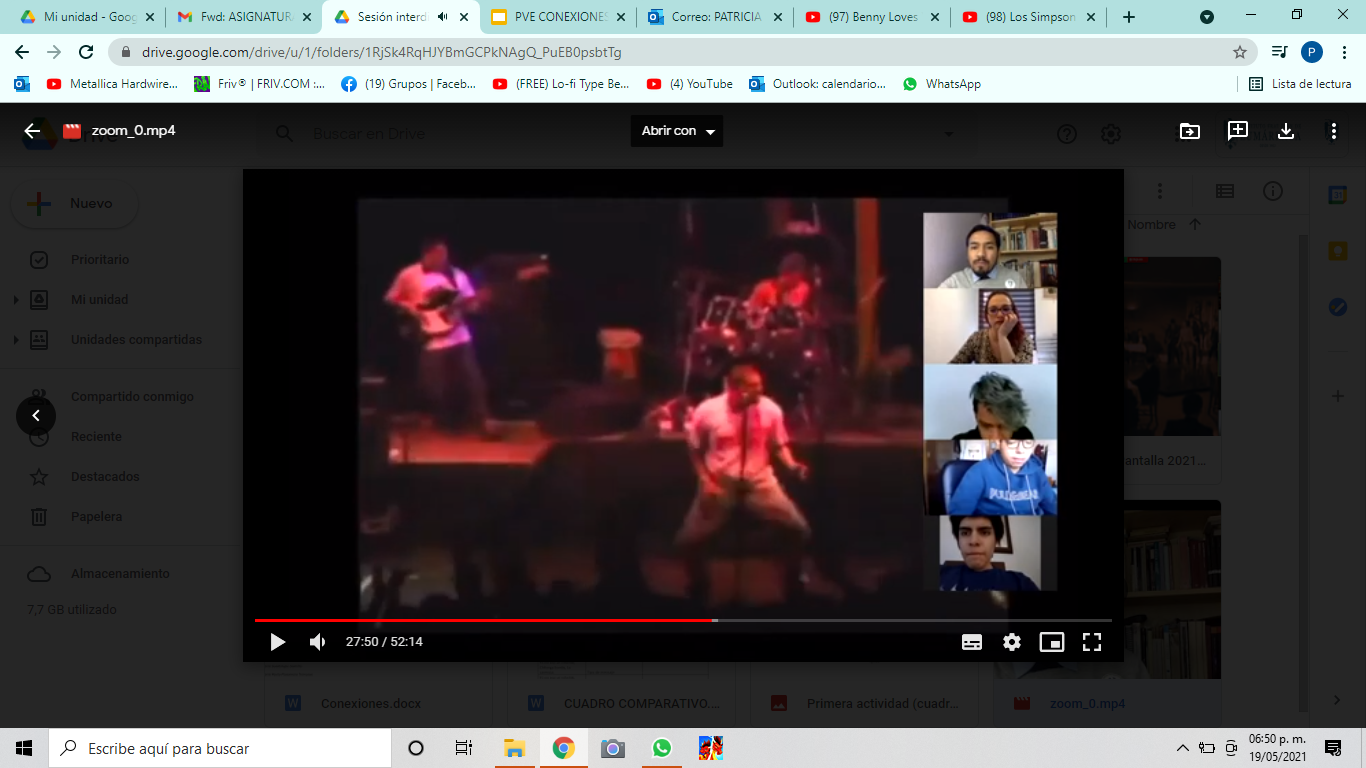 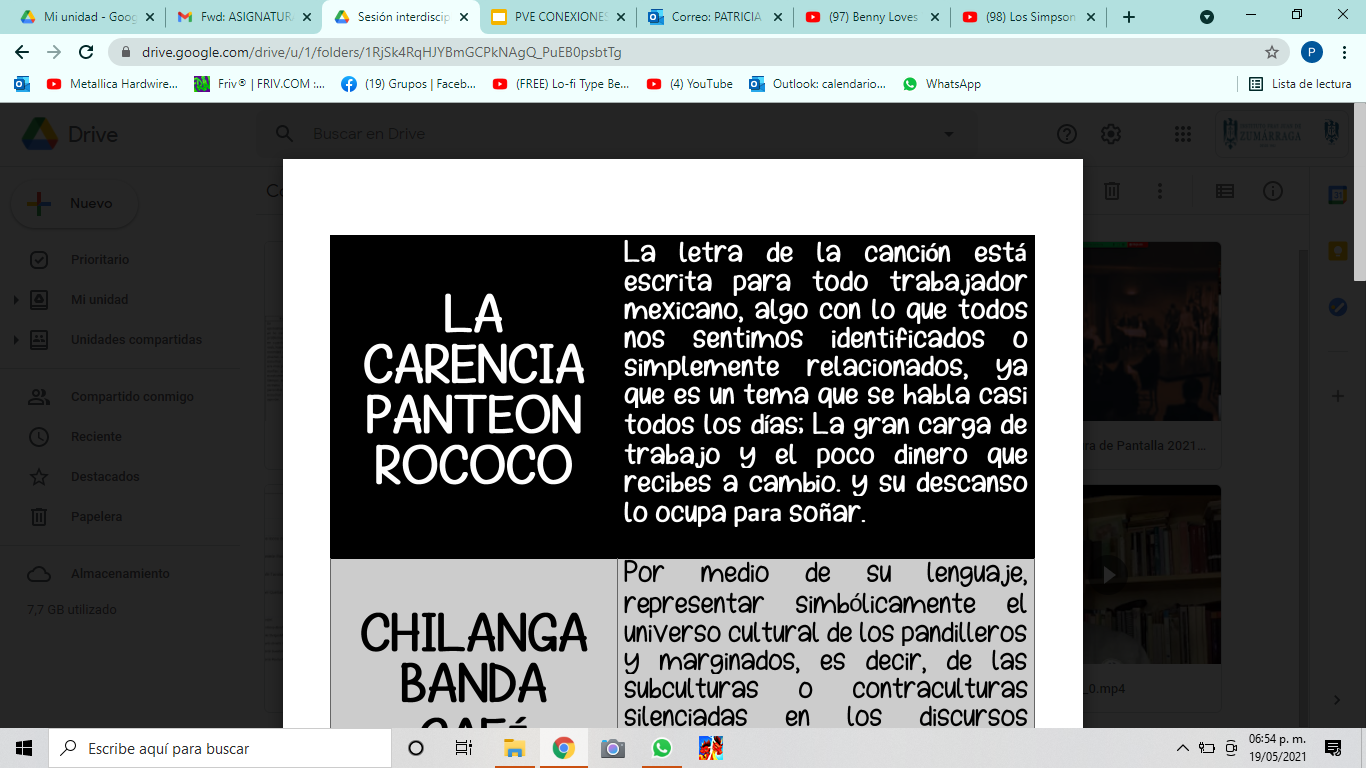 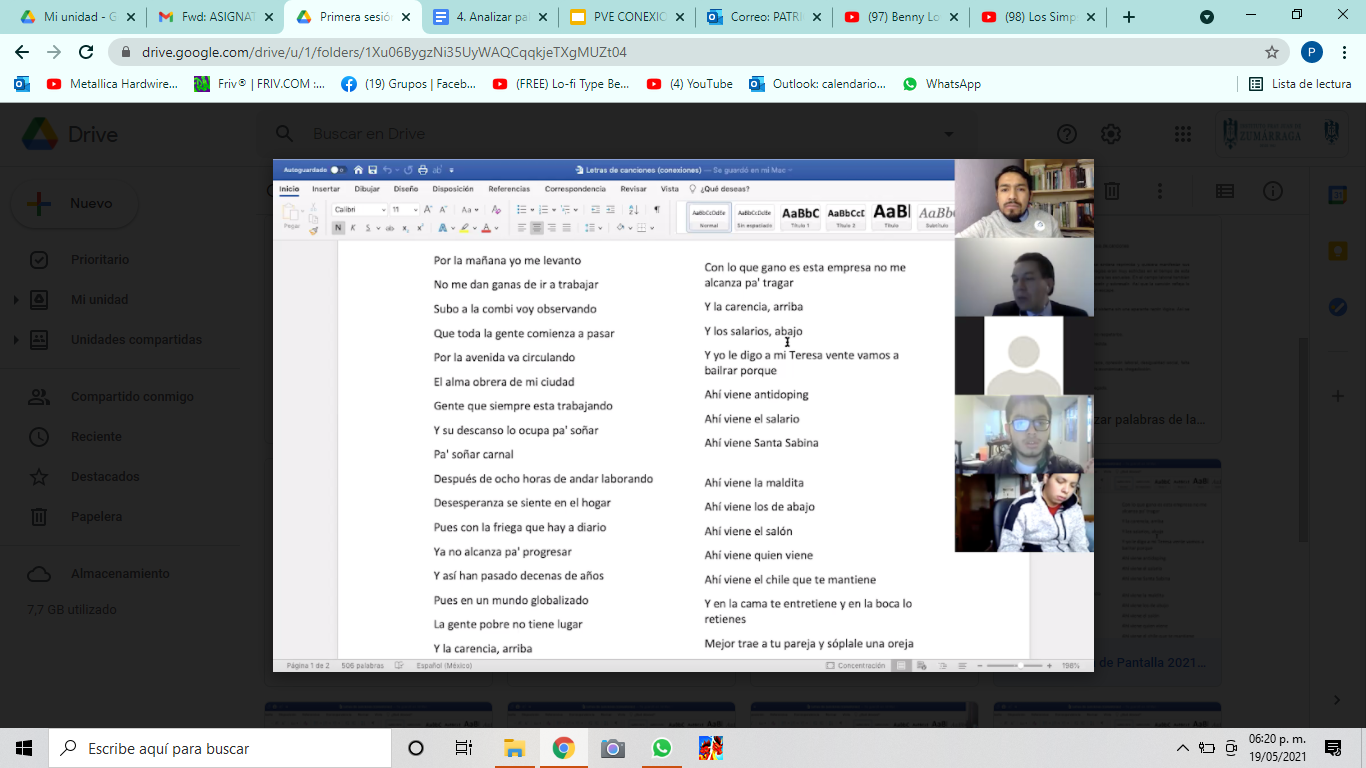 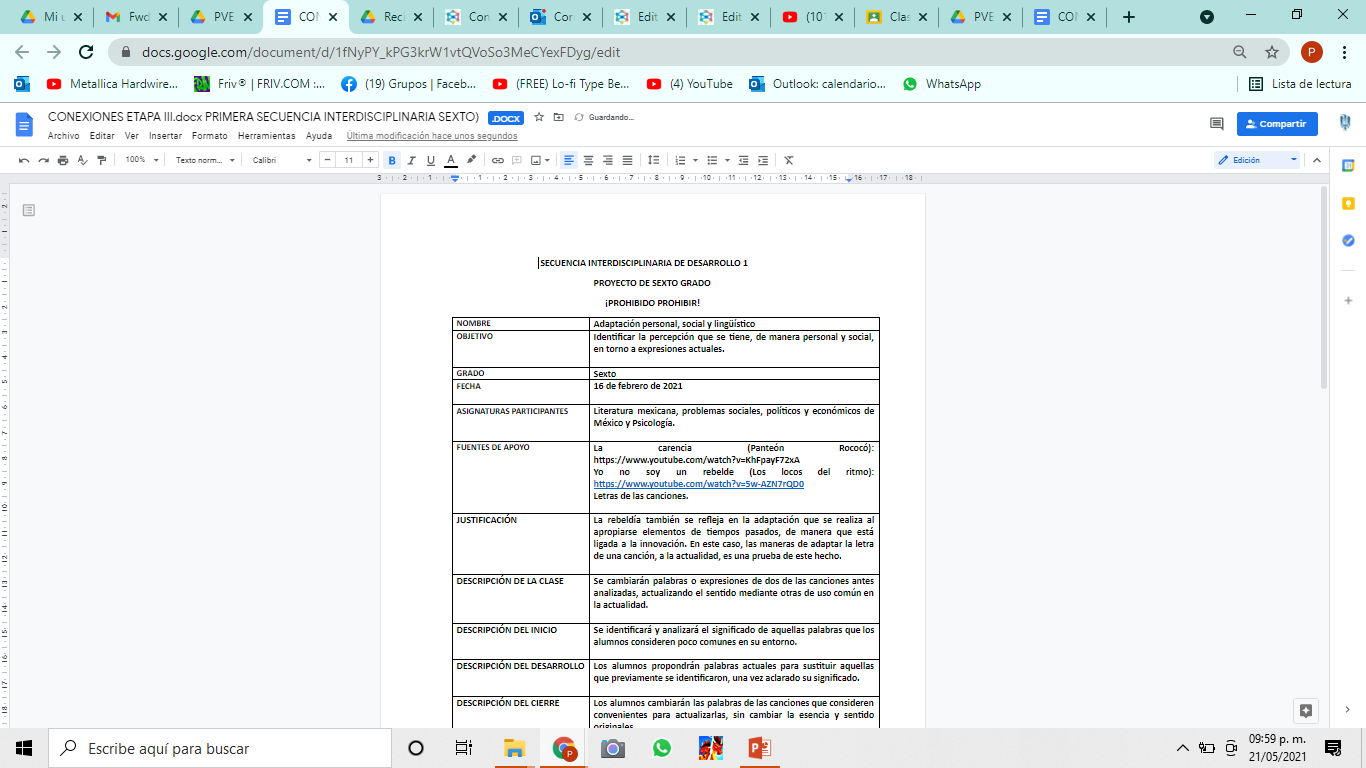 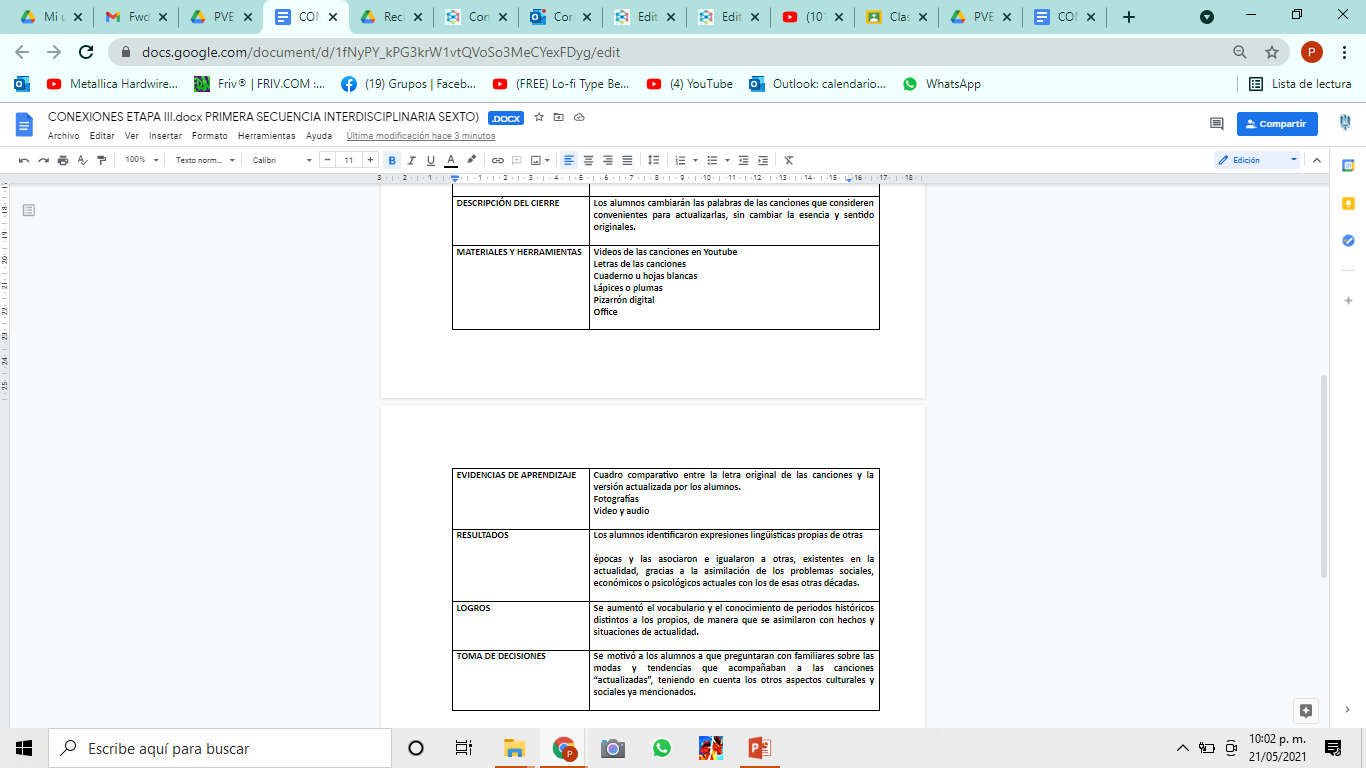 EVIDENCIAS: CLASE INTERDISCIPLINARIA DE DESARROLLO 1https://drive.google.com/file/d/1tQpRoz0KAgcDuHXHtp93w5fZ05Vst6KX/view?usp=sharing
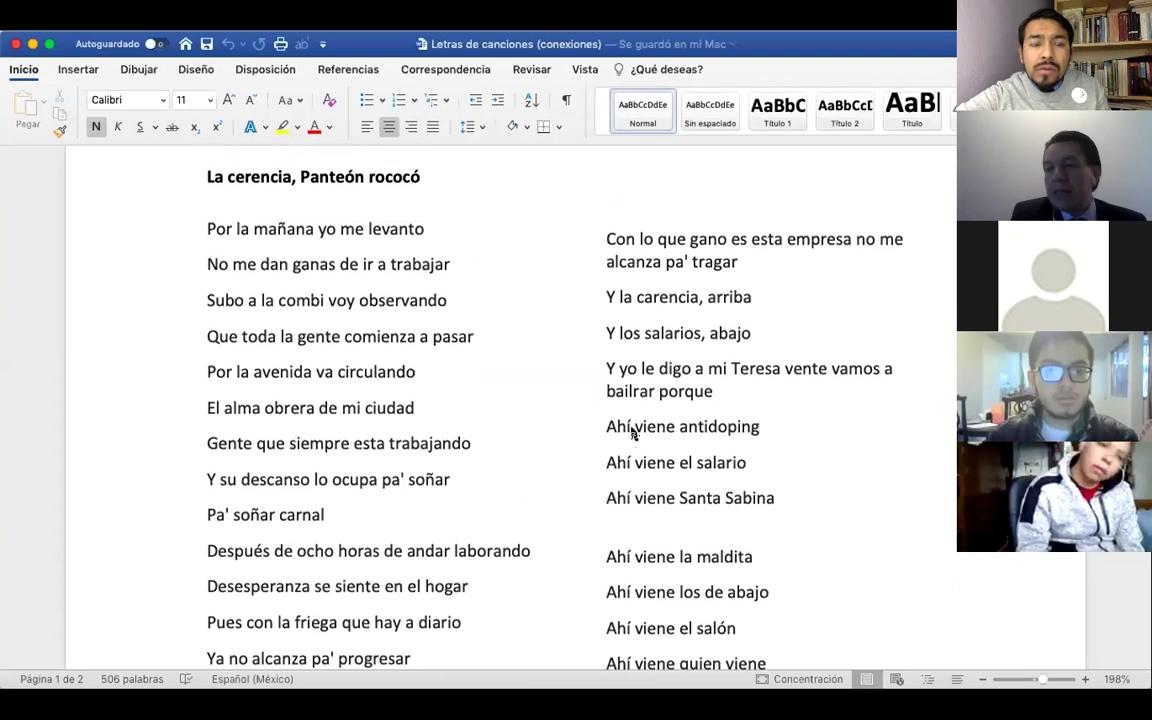 ANÁLISIS DE LAS  CANCIONES
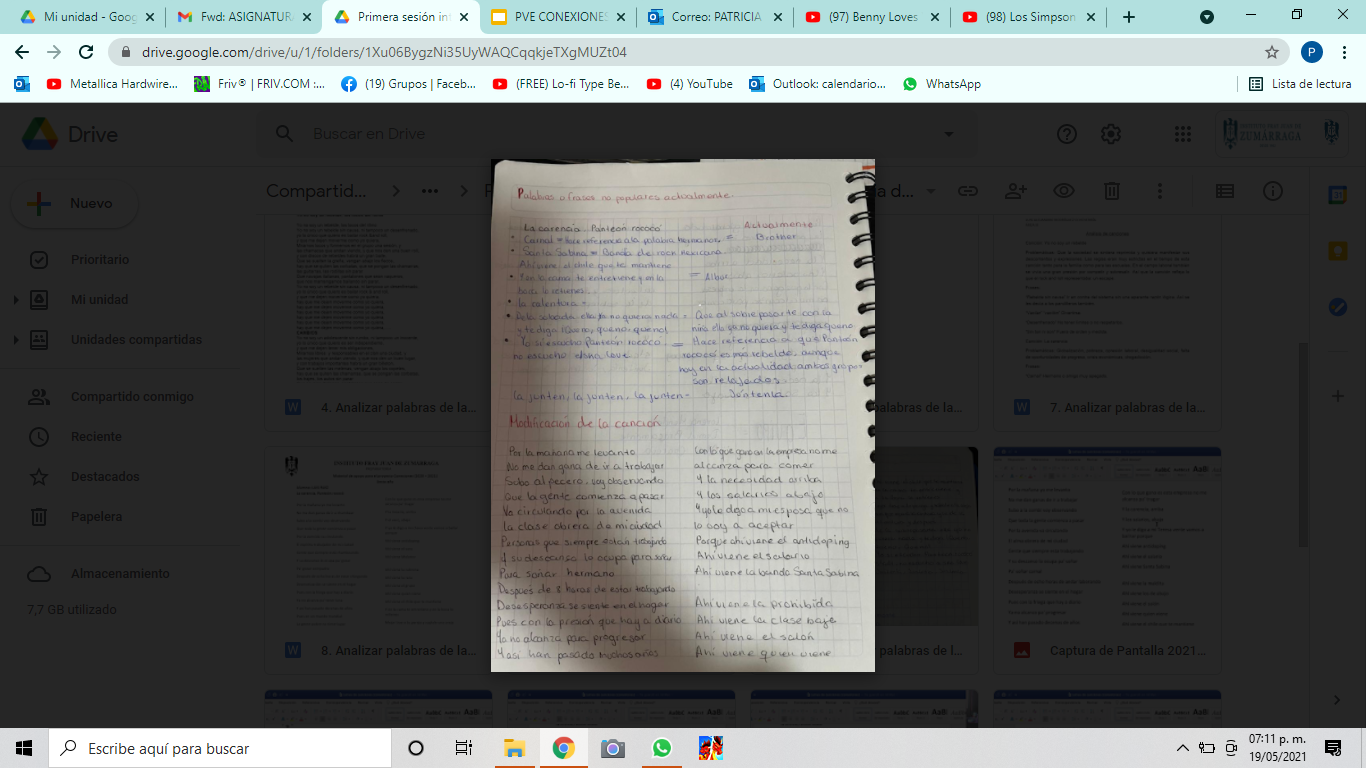 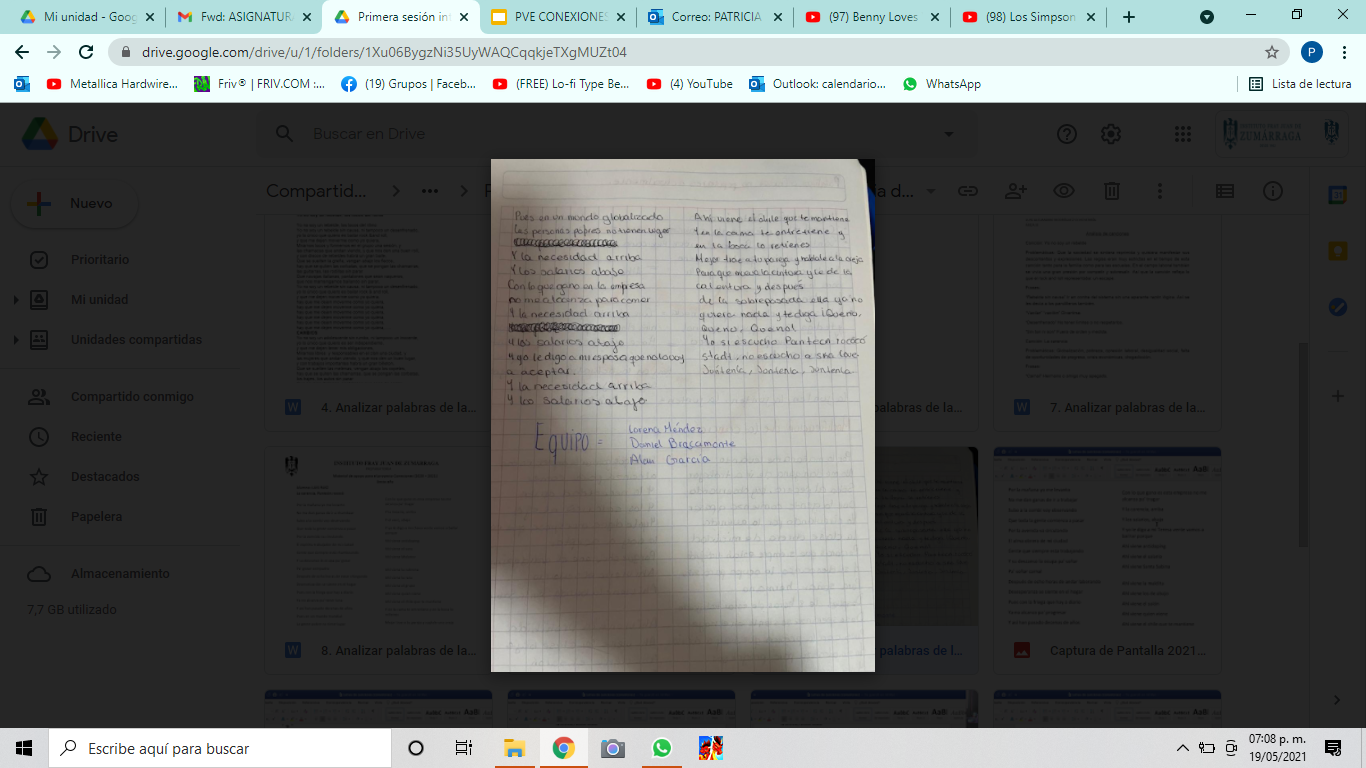 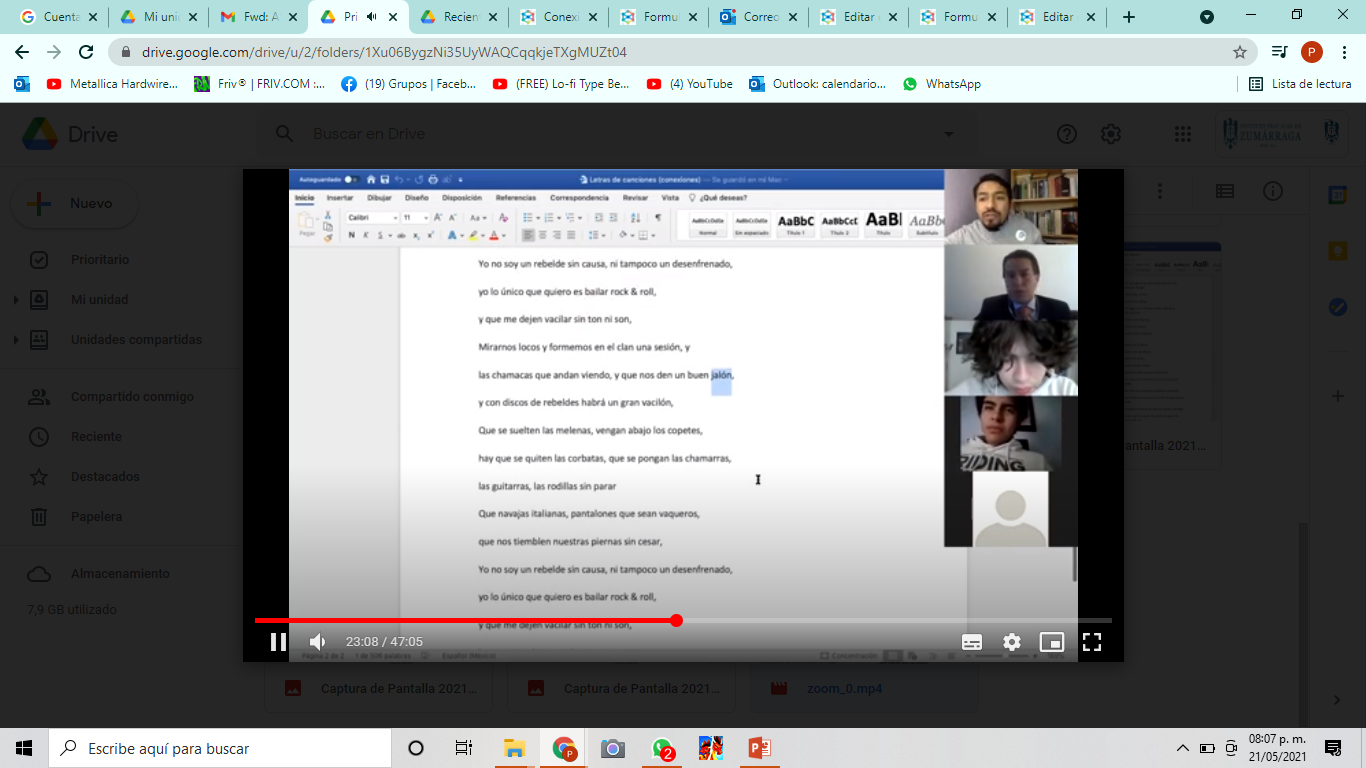 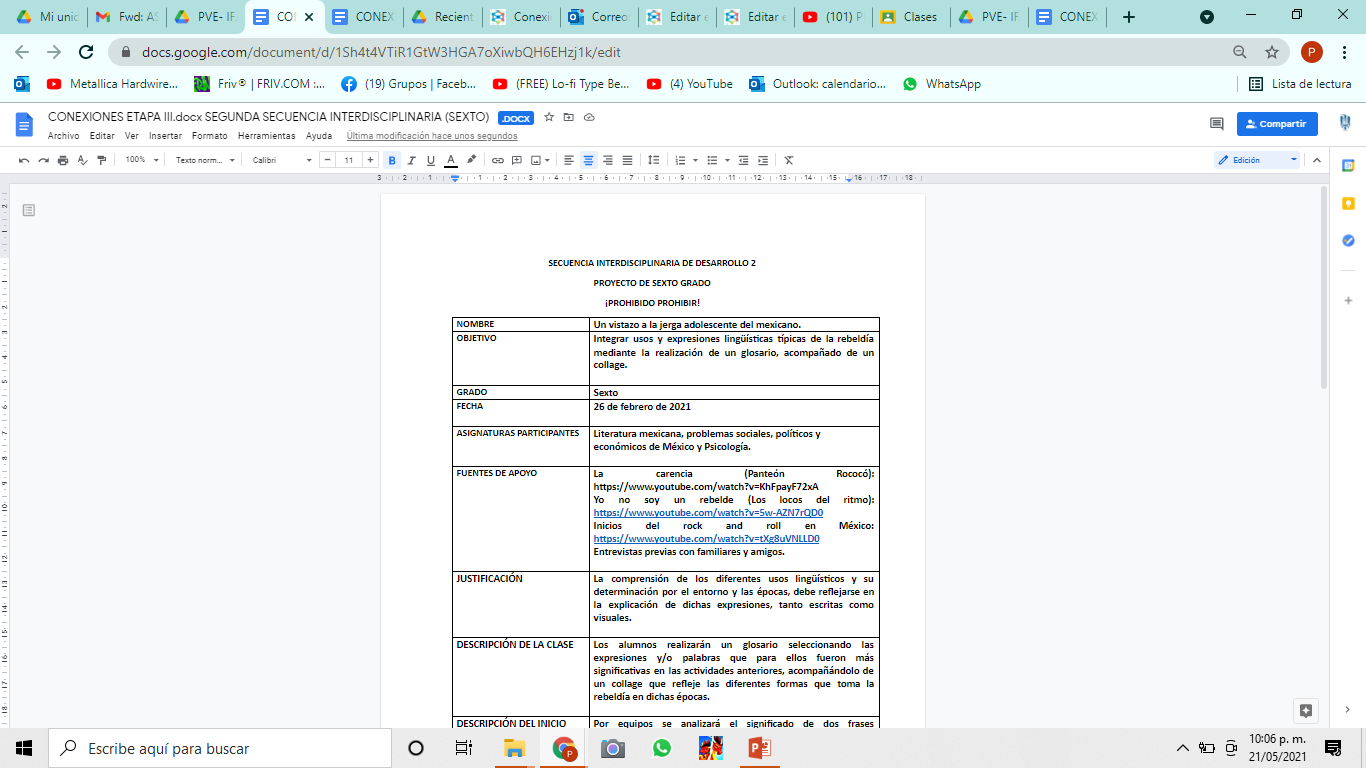 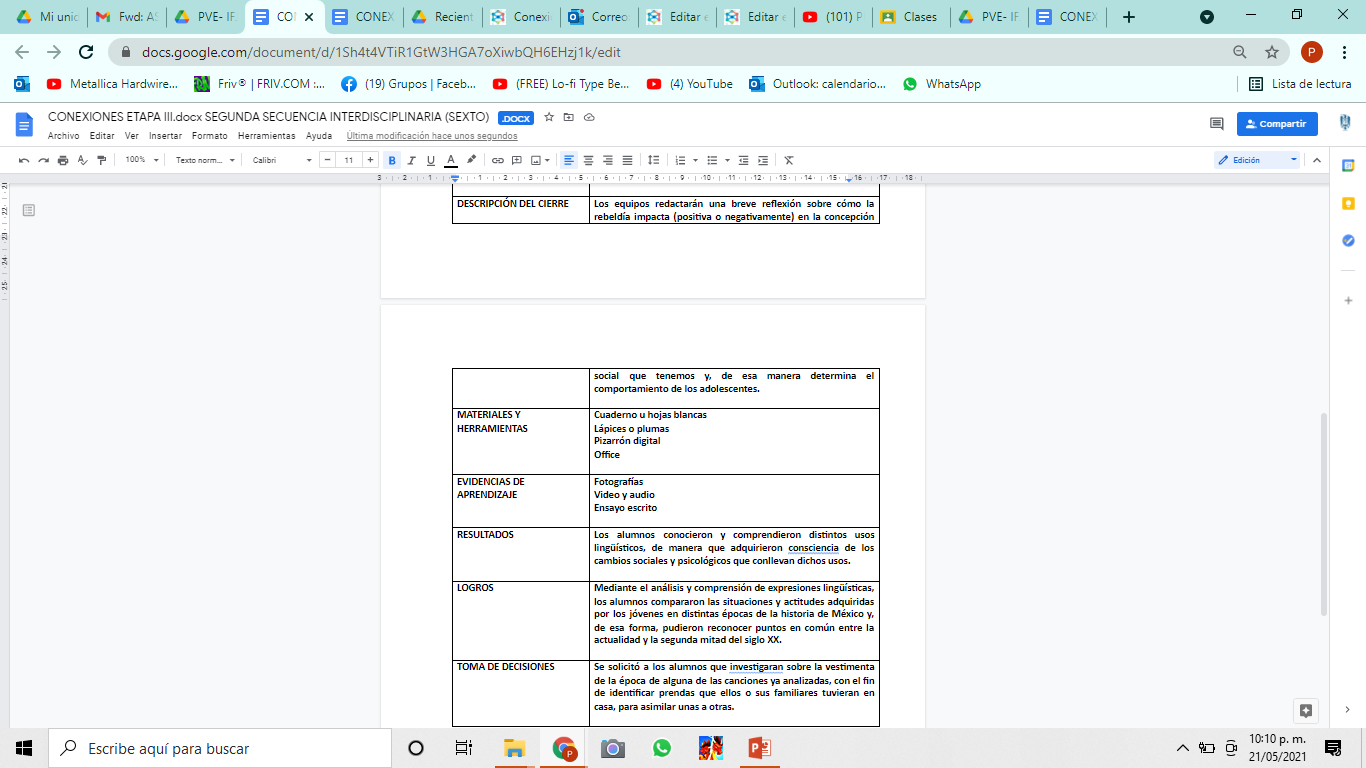 EVIDENCIAS: CLASE INTERDISCIPLINARIA DE DESARROLLO 2https://drive.google.com/file/d/10IO1kN0V8IGgAo7SNTbReaARUFL8cFl5/view?usp=sharing
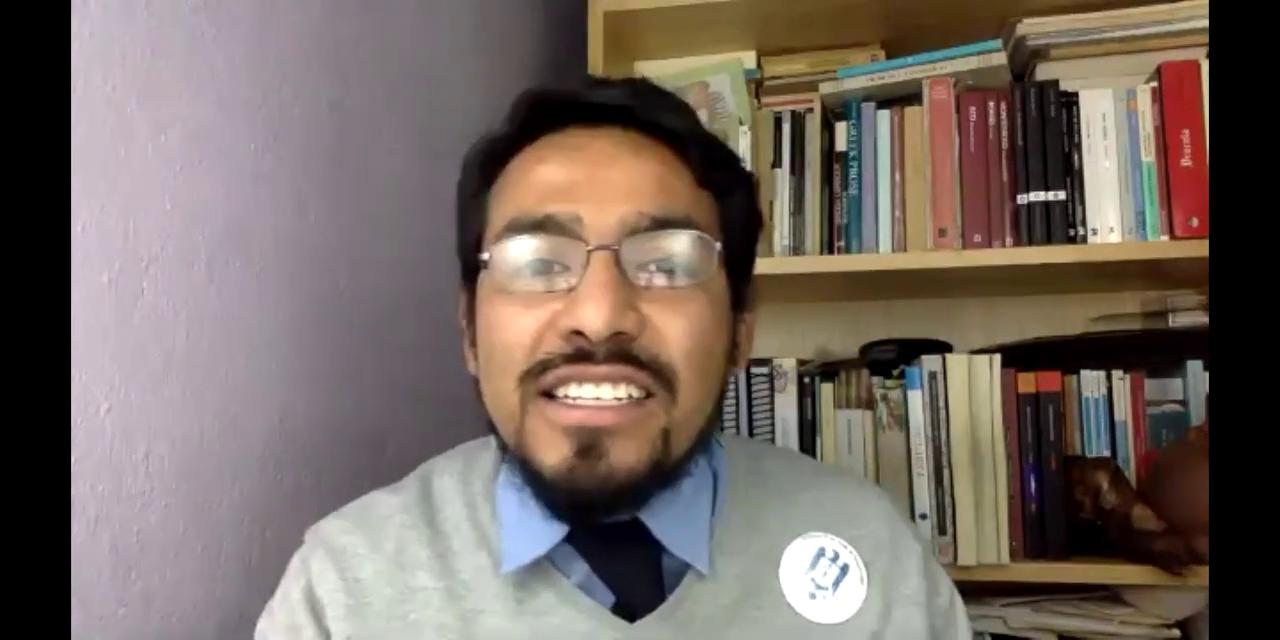 ACTIVIDAD CON LOS ALUMNOS: CREACIÓN LITERARIA
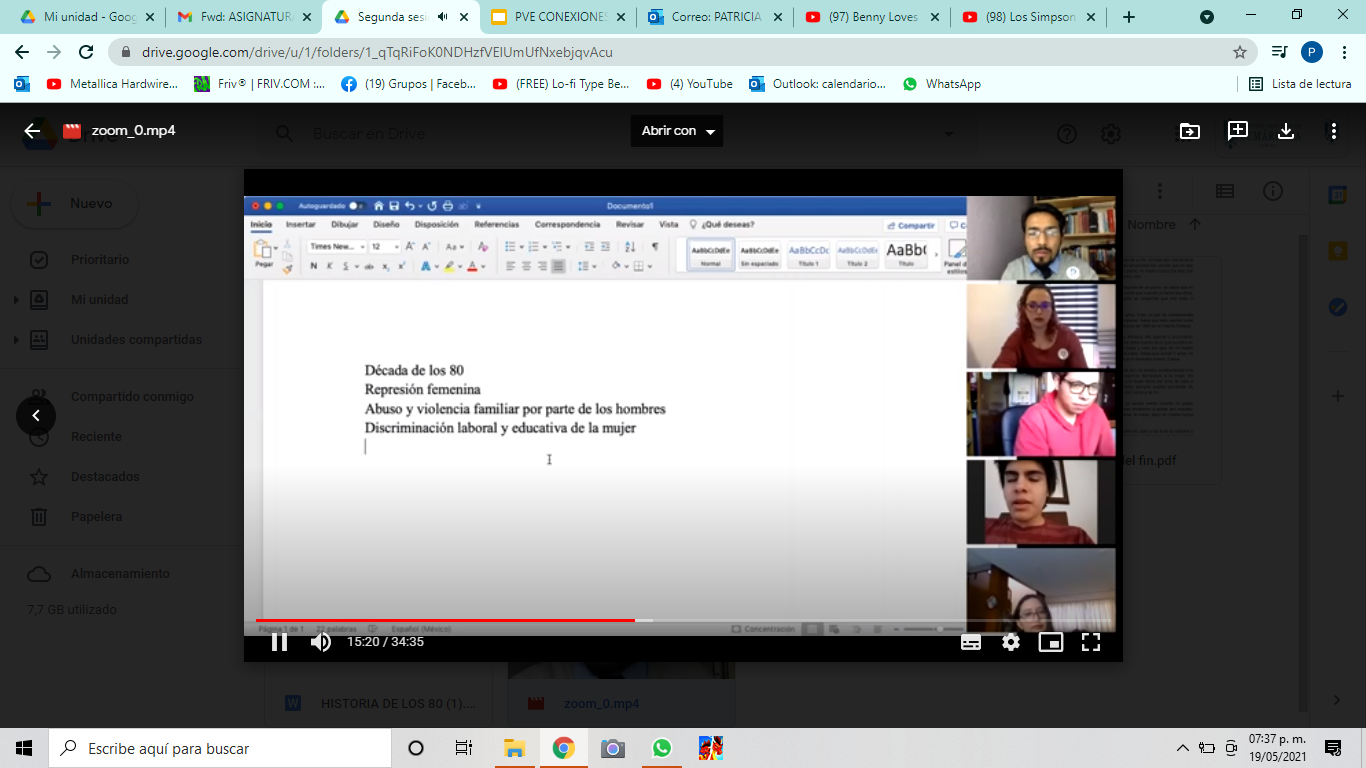 ACTIVIDAD DE LOS ESTUDIANTES
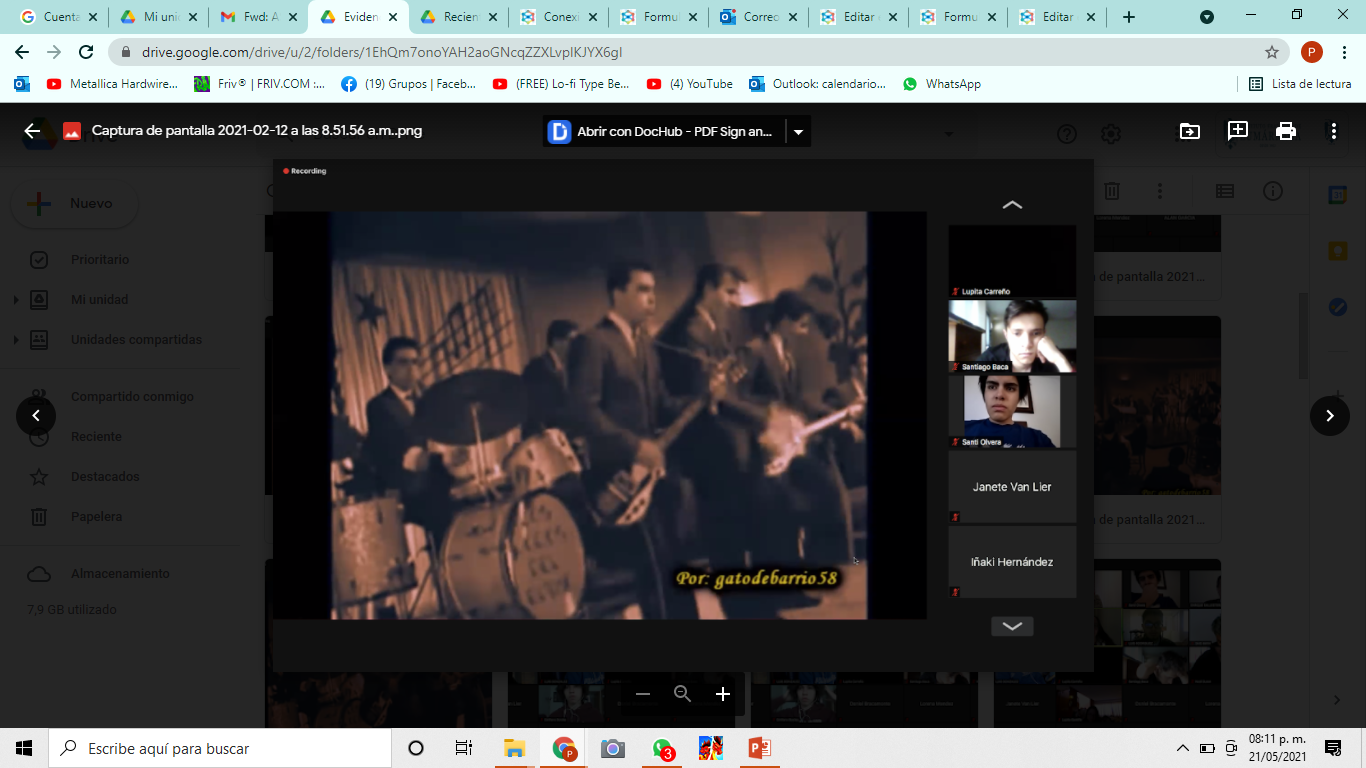 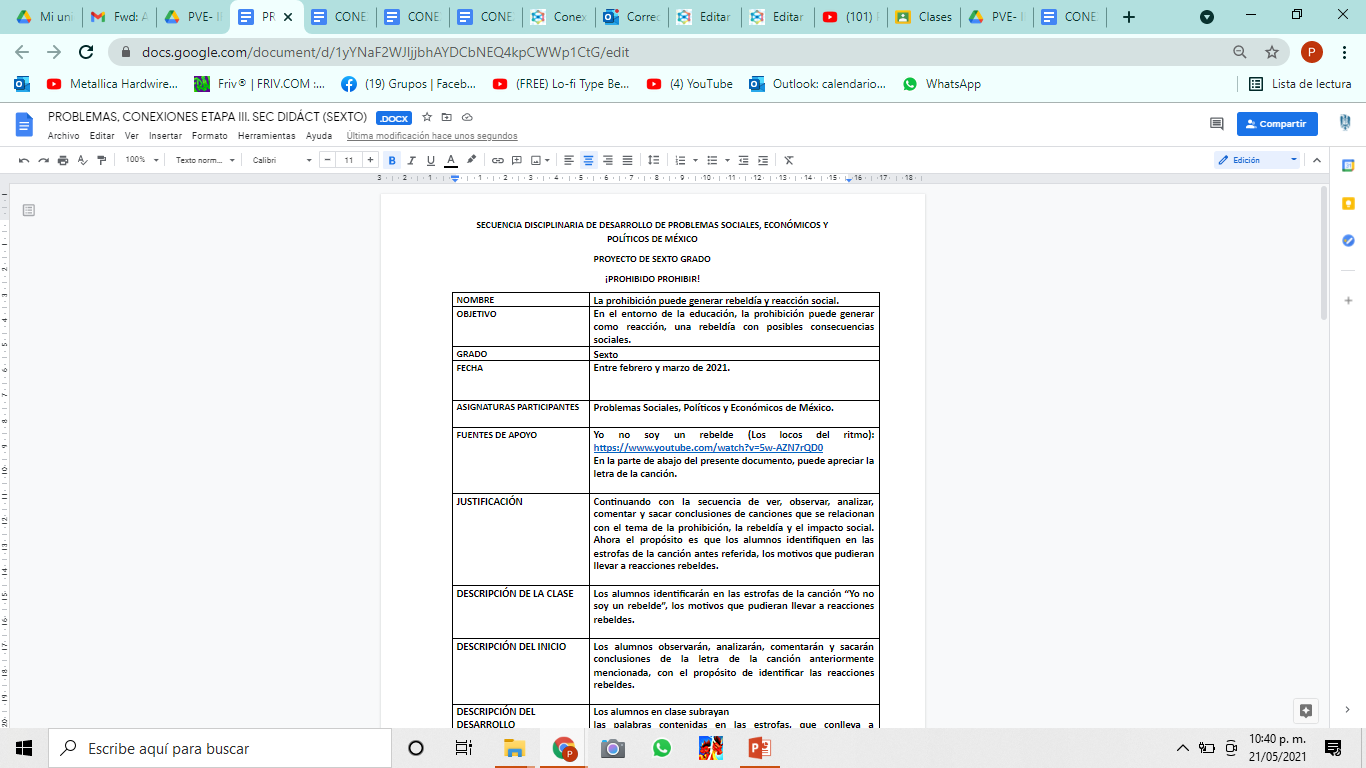 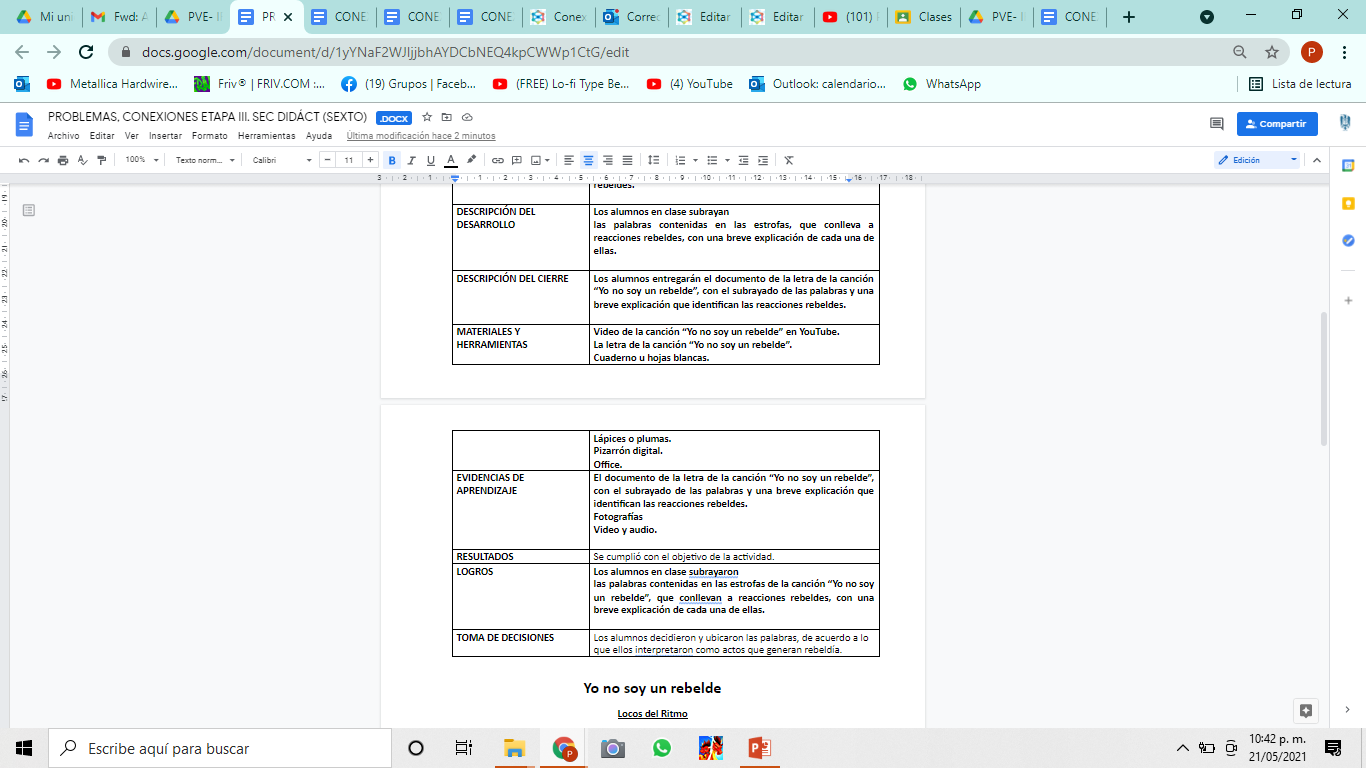 EVIDENCIAS: CLASE UNIDISCIPLINARIA DE PROBLEMAS SOCIALES, POLÍTICOS Y ECONÓMICOS DE MÉXICOhttps://drive.google.com/file/d/1e--utyiu6WHkIEXayOcdjJkBVBiNiUJB/view?usp=sharing
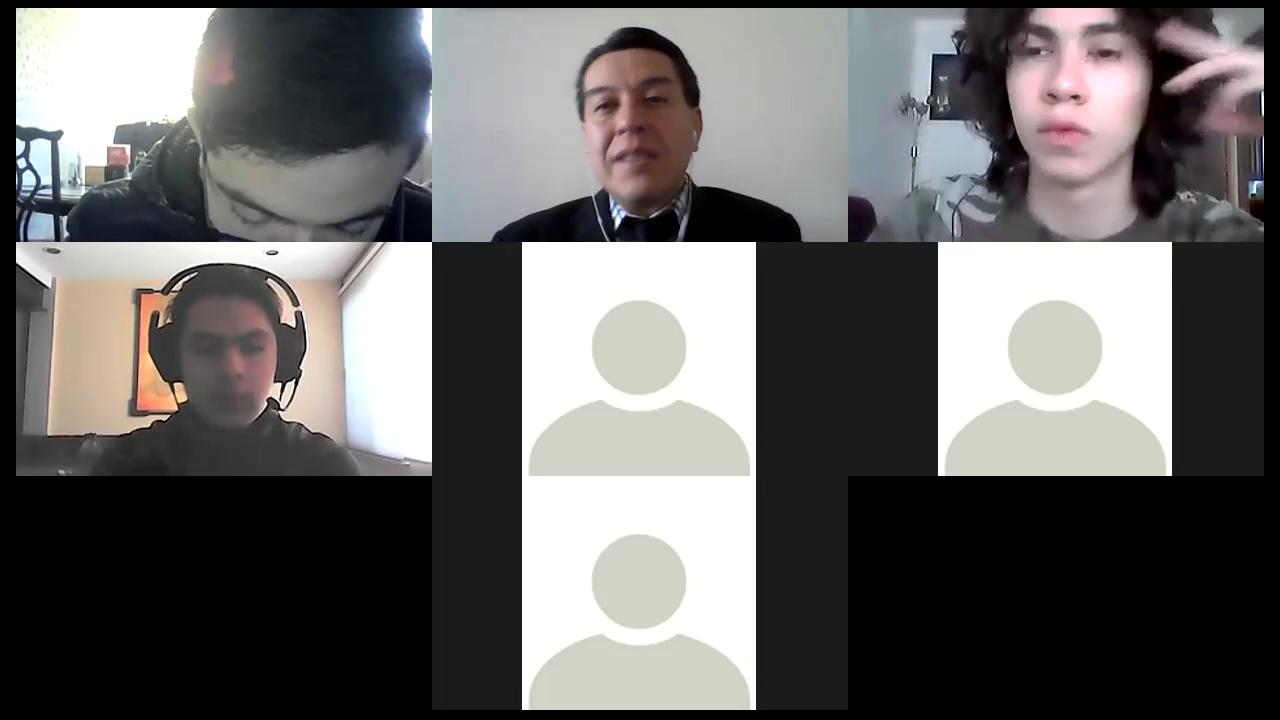 ACTIVIDADES DE LOS ALUMNOS
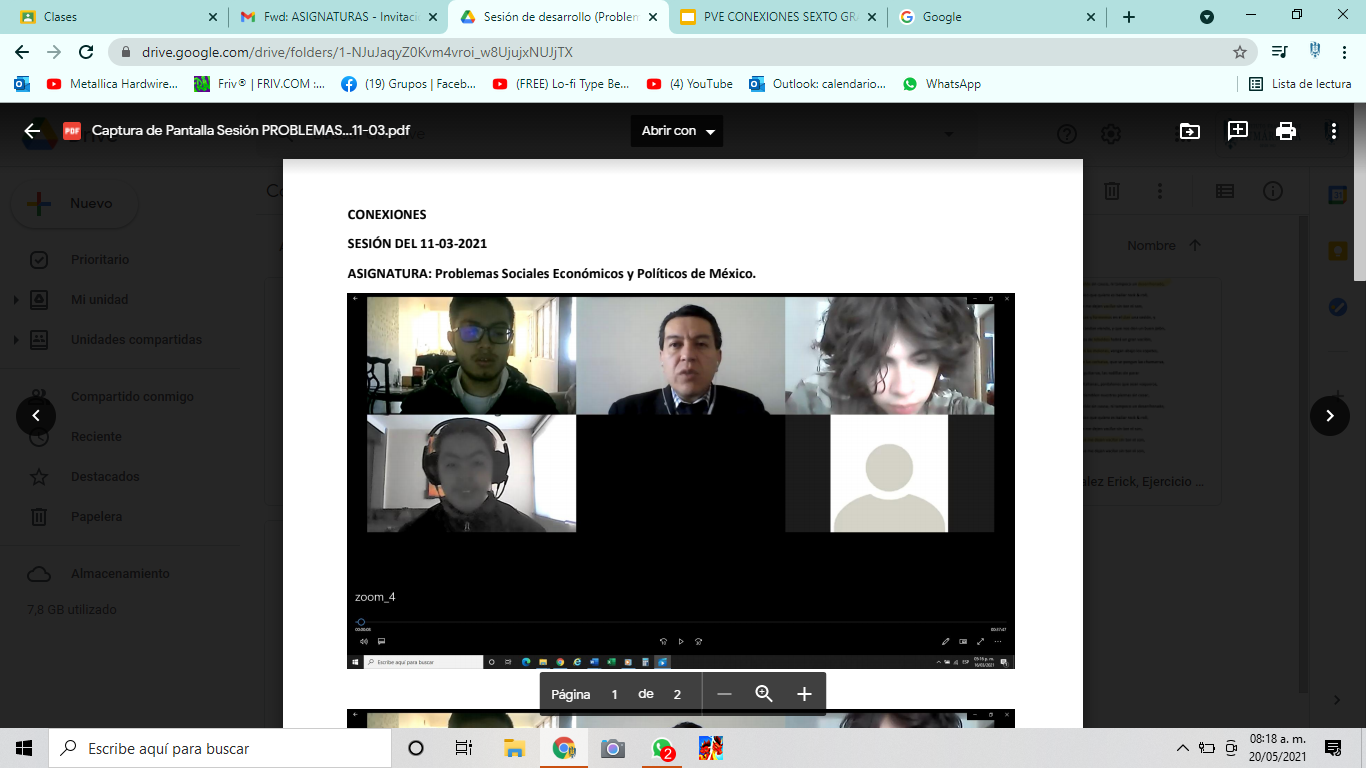 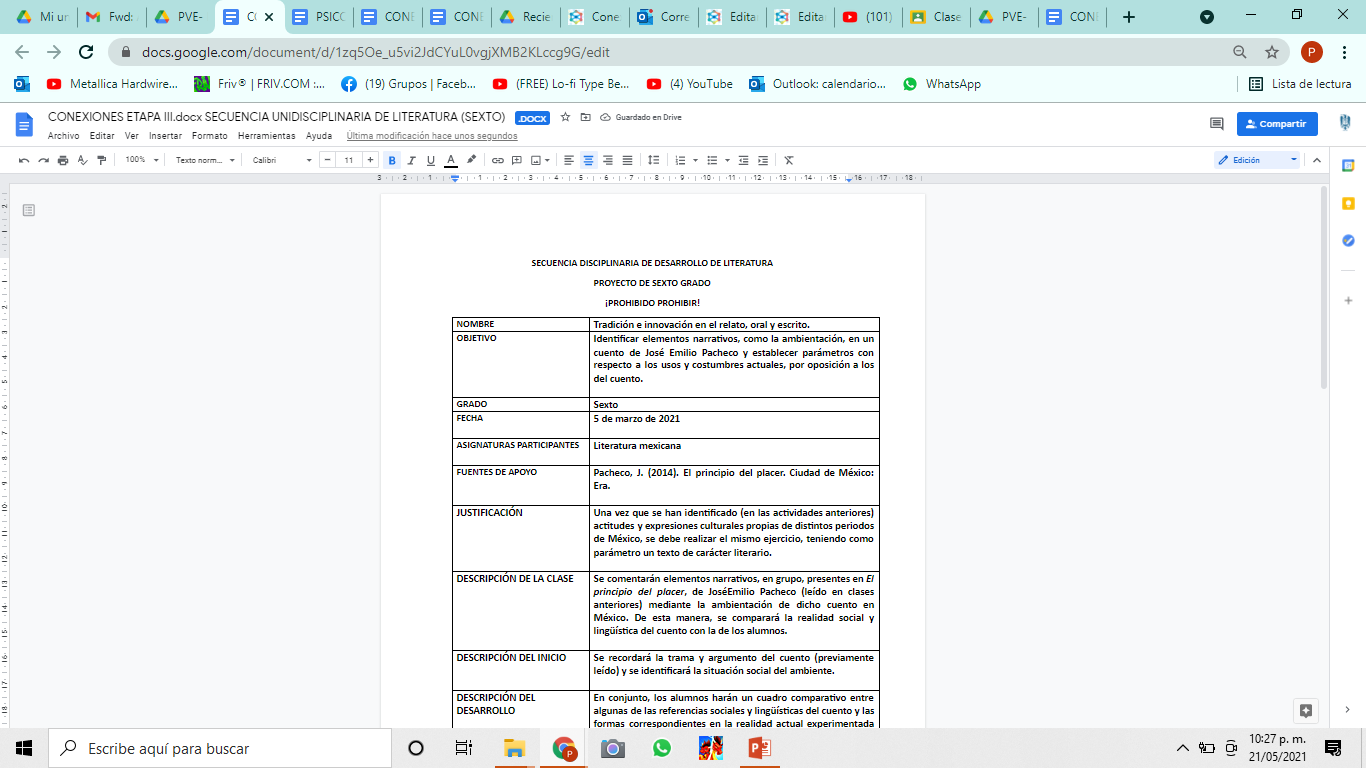 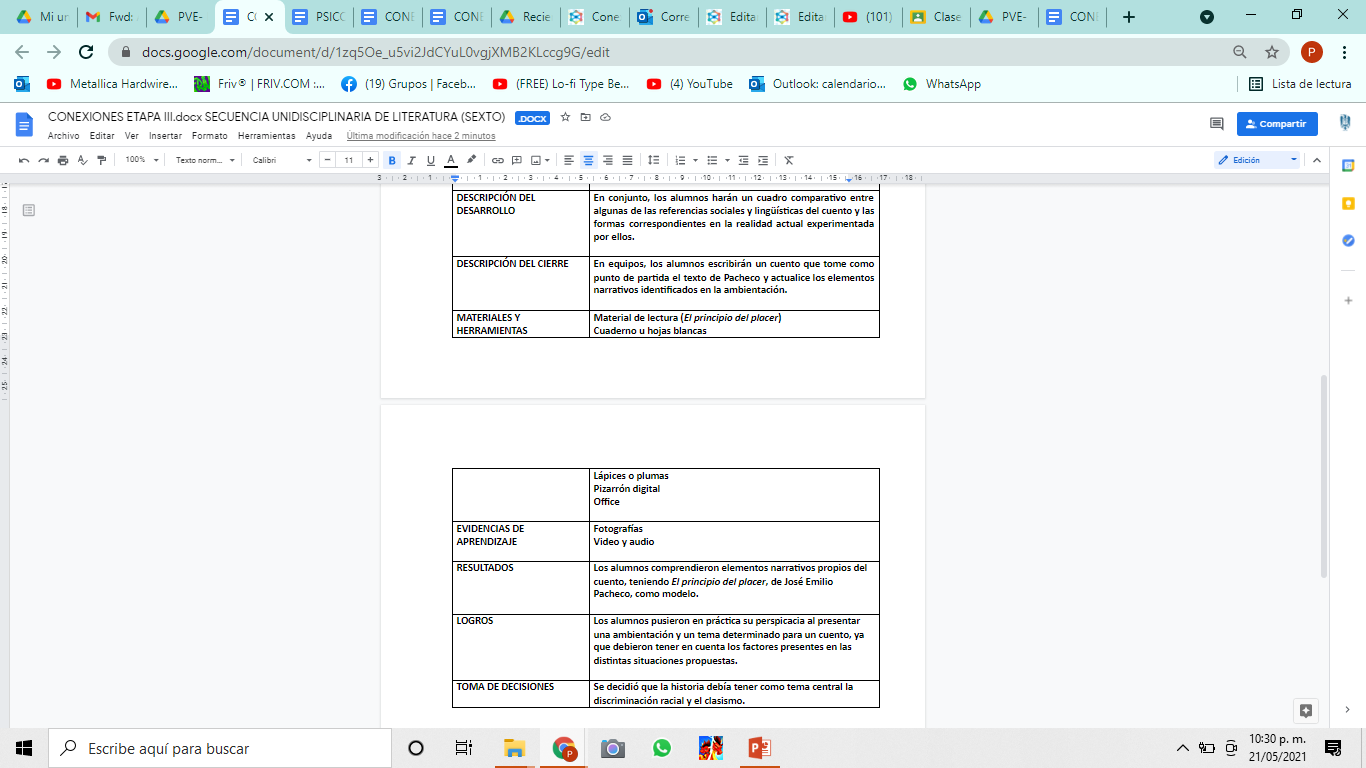 EVIDENCIAS: CLASE DISCIPLINARIA DE LITERATURAhttps://drive.google.com/file/d/1ryMmGuevmb_JrukNUZMttqWG5Qe6dl_f/view?usp=sharing
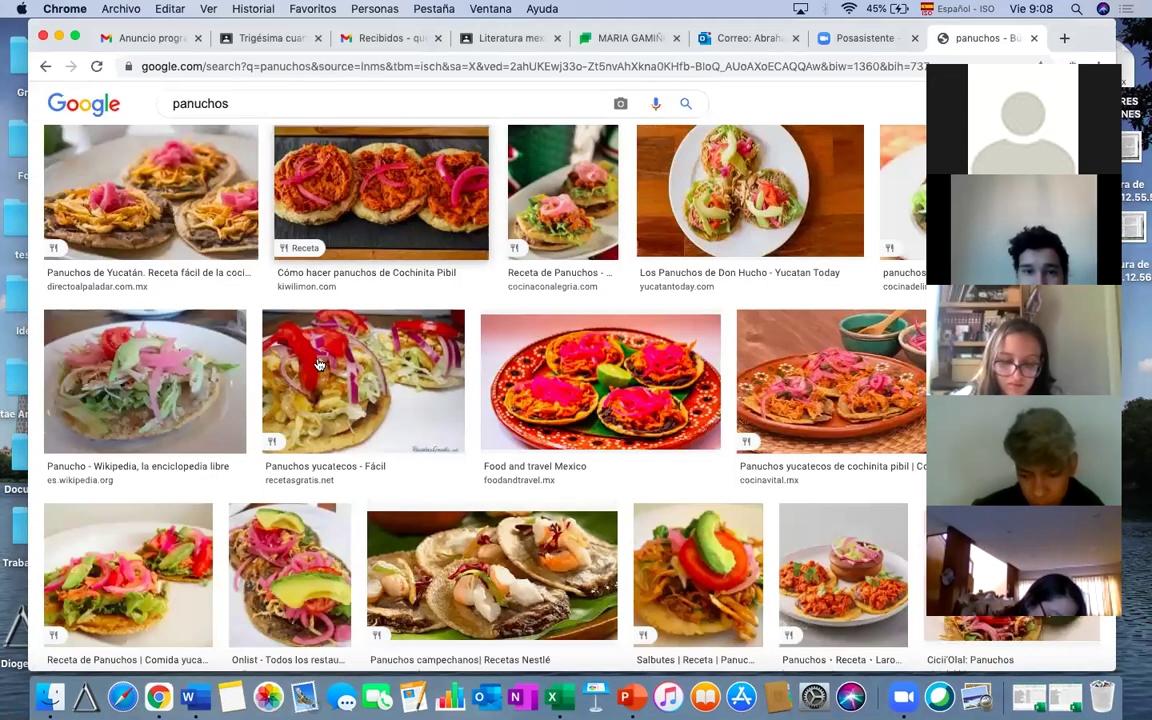 Evidencia de aprendizaje: creación literaria de los estudiantes
EVIDENCIAS
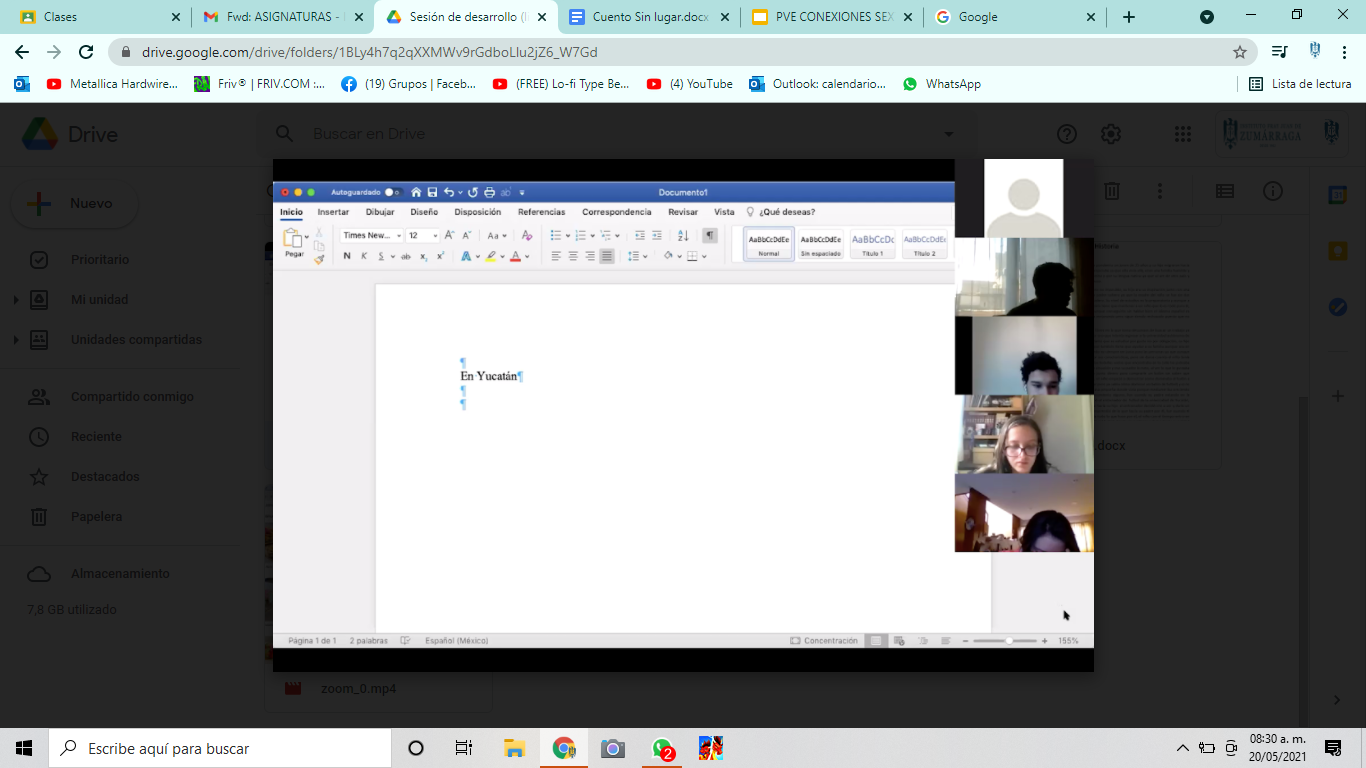 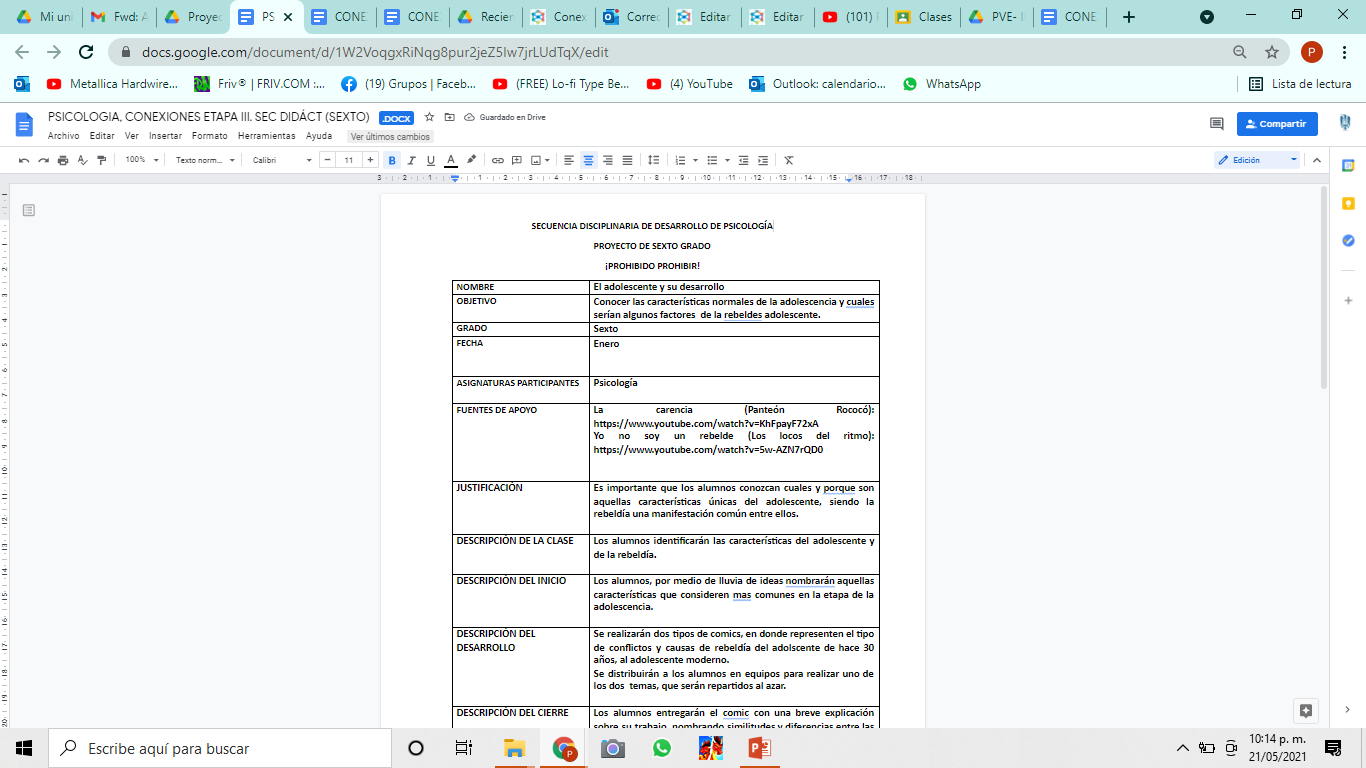 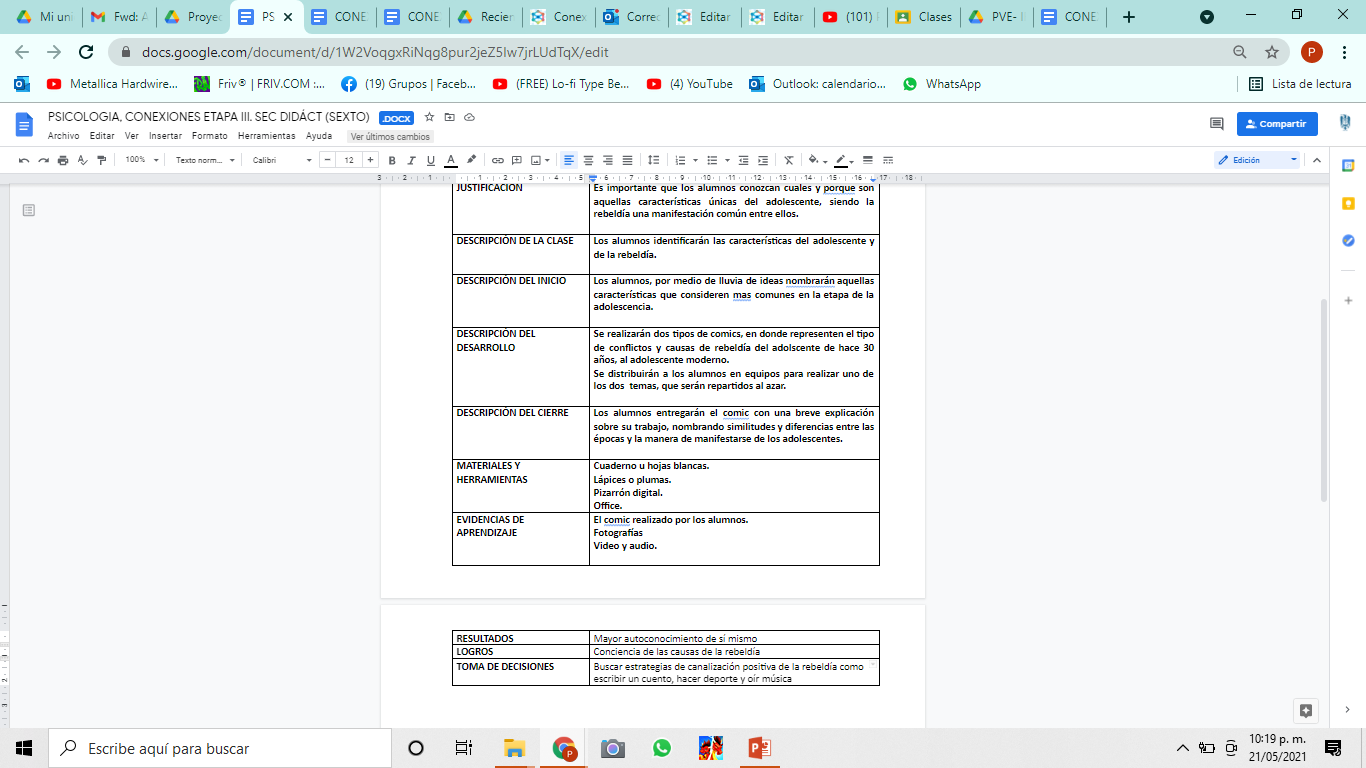 Evidencias
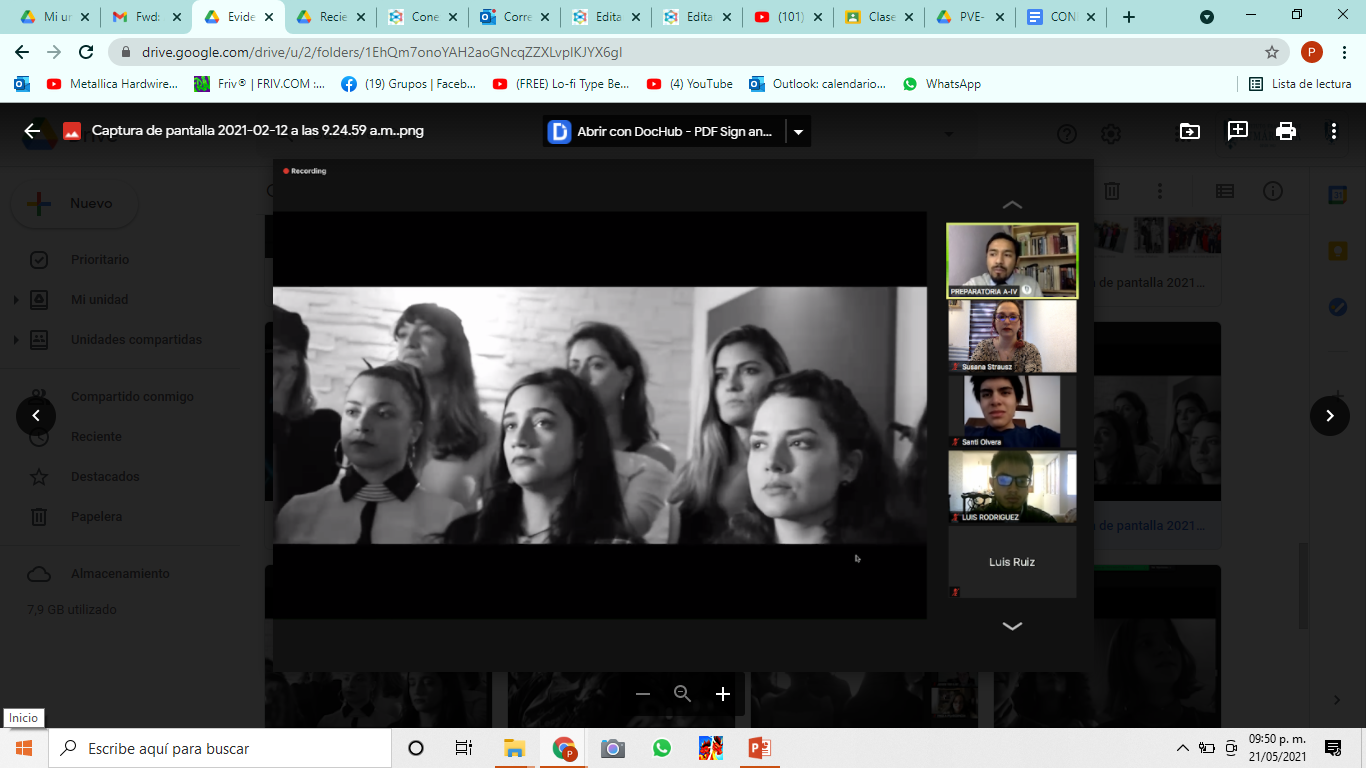 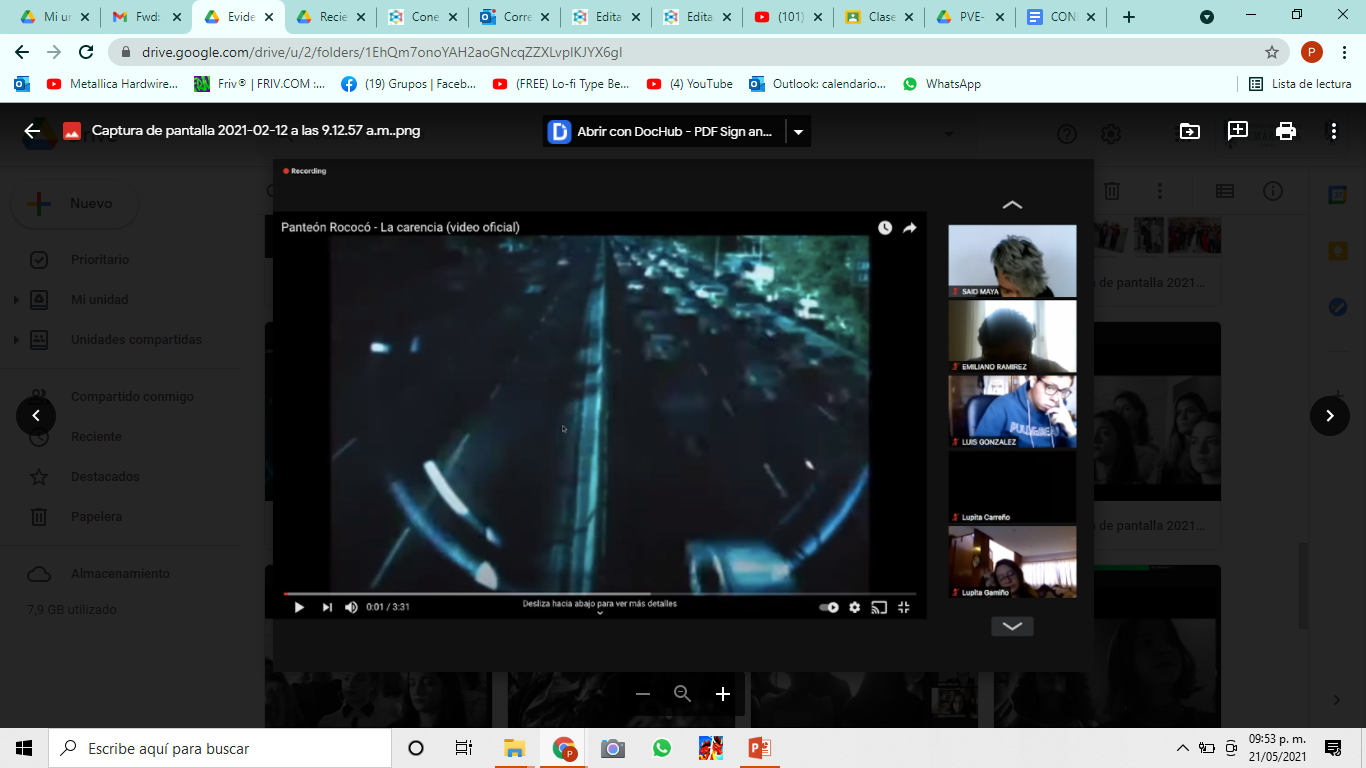 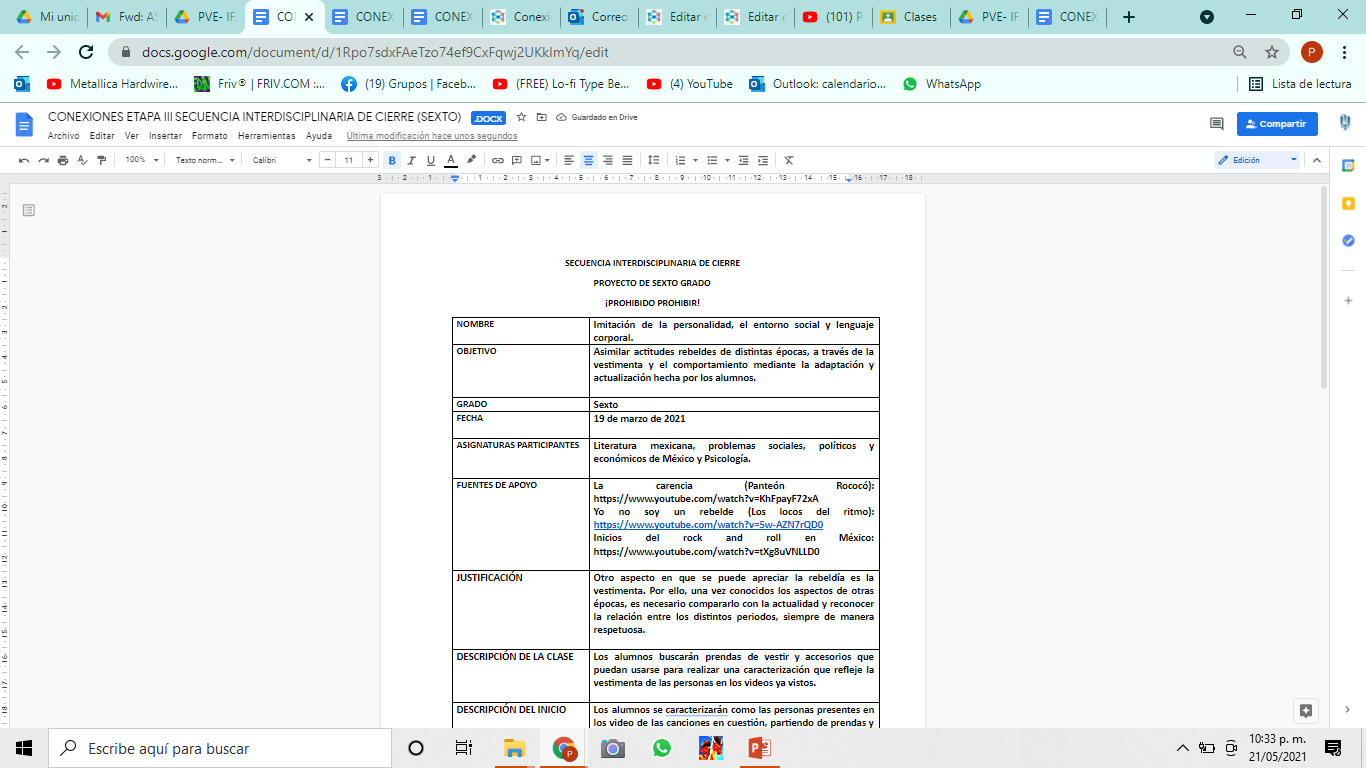 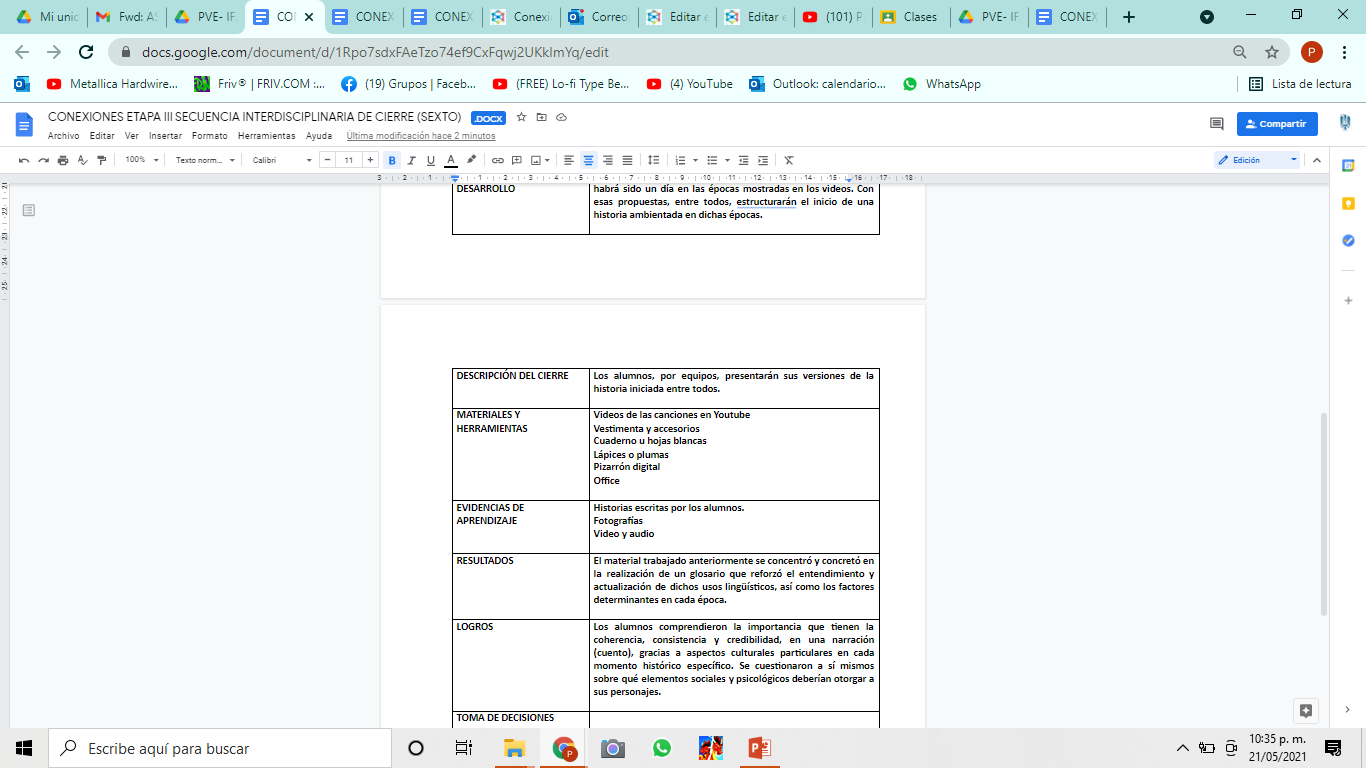 EVIDENCIAS: CLASE INTERDISCIPLINARIA DE CIERREhttps://drive.google.com/file/d/19coXRIawS550afFqzv6prBN_VvyIL0Vh/view?usp=sharing
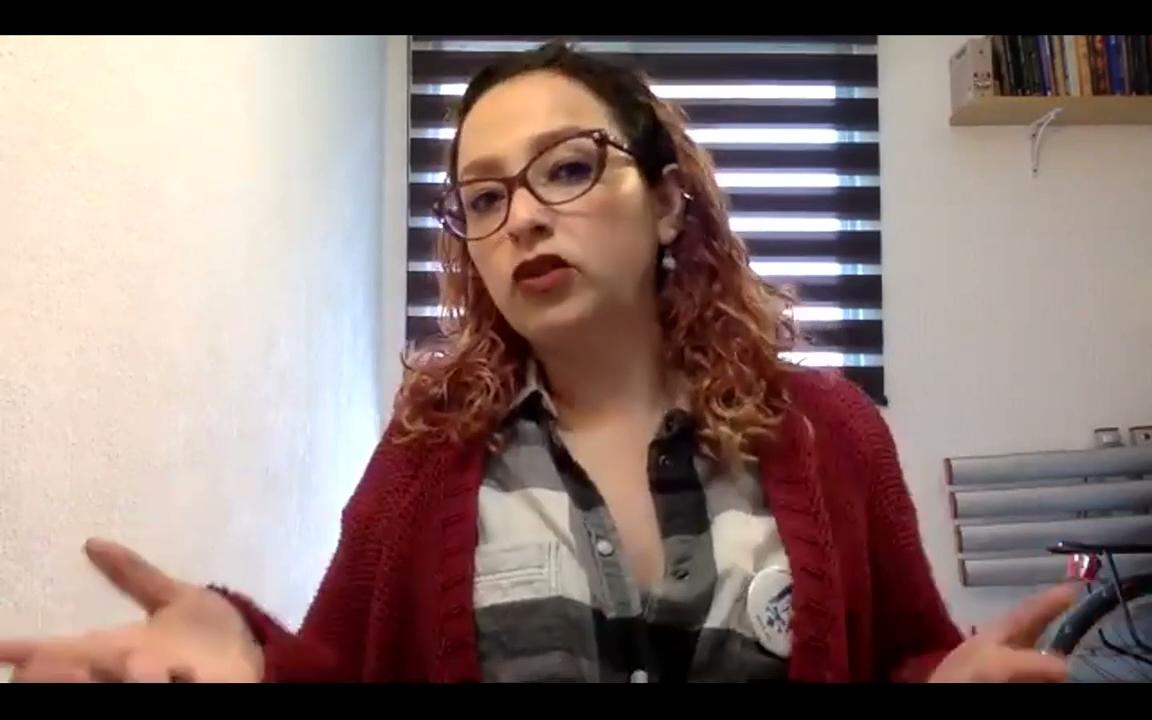 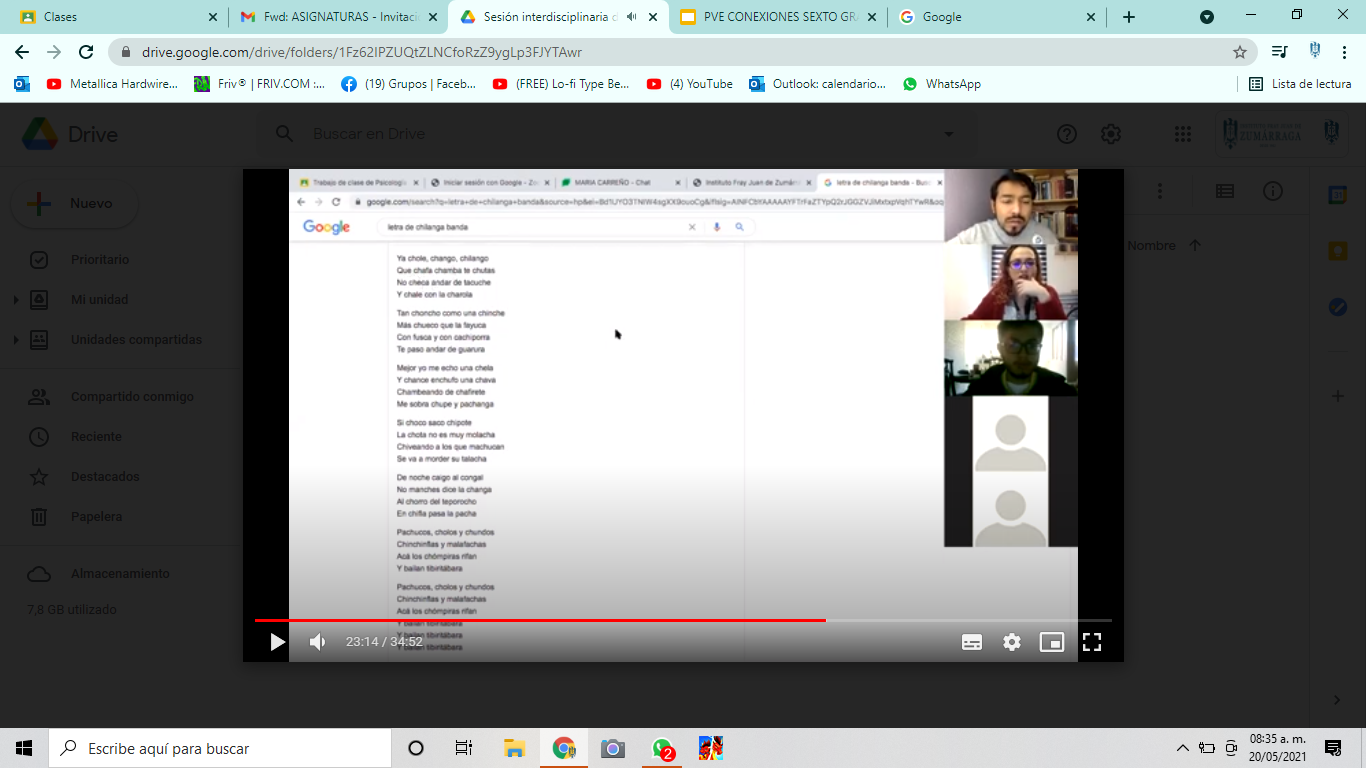 PRODUCTO FINAL INTERDISCIPLINARIO
¿En qué consiste? ¿Qué se hará con él?
Poema, historia o cuento escrito por los estudiantes, como resultado de una forma de expresión de sus emociones o sentimientos frente a la vida, especialmente los de rebeldía. Un objetivo adicional es la formación de un taller literario con los estudiantes, donde exista un espacio para expresar y canalizar sus sentimientos, ideas y emociones, se trata de canalizar la rebeldía  de forma más positiva.
CUENTOS ELABORADOS POR LOS ALUMNOS
HISTORIA DE LOS 80

Era el año 1981 en la zona pretenciosa en Chapultepec, donde se encontraba un matrimonio joven, con 2 hermosos hijos.  
El papá trabajaba en una fábrica de zapatos, mientras que el señor Gustavo, hacía sus oficios diariamente y disfrutaba de ciertos privilegios y libertades, en su casa se encontraba su hermosa esposa, realizando todas las tareas del hogar, todo aquello implicaba lavar, cocinar, planchar, atender a sus hijos.

Cuando el reloj marcaba las 6 de la tarde, la esposa preocupaba tener todo en orden, porque sabía que en cuanto llegara su esposo, buscaría el mínimo defecto de sus labores para tener una excusa además de su alcoholismo para golpear a su mujer.

Un día normal implicaba  que éste a la hora de su llegada a su hogar….

María Fernanda Meléndez
Daniel Bracamonte
Lorena Méndez